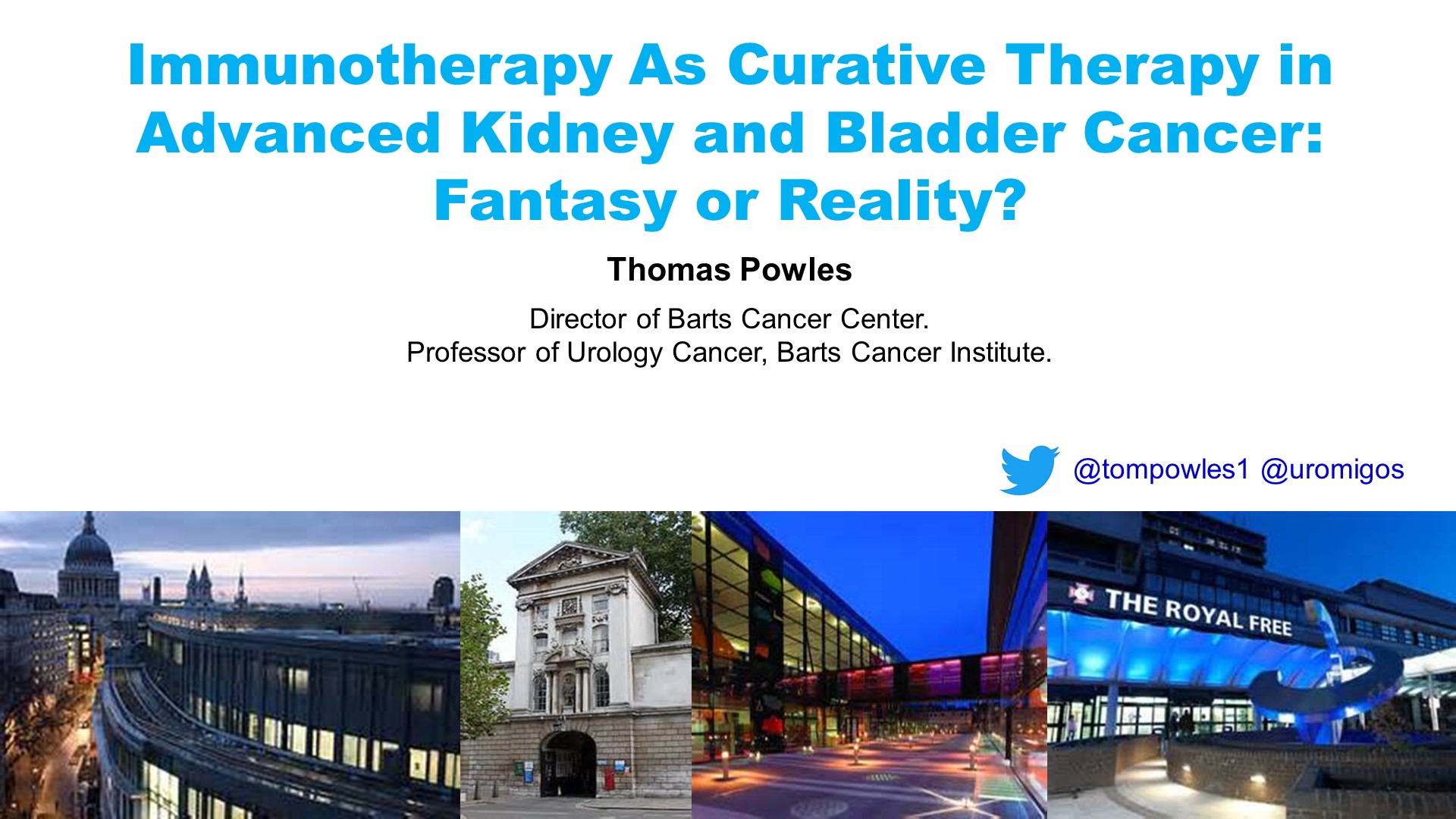 Immunotherapy As Curative Therapy in Advanced Kidney and Bladder Cancer: Fantasy or Reality?
Content of this presentation is the property of the author, licensed by ASCO. Permission required for reuse.
[Speaker Notes: 大家晚上好，今天我跟大家一起分享的是免疫疗法作为晚期肾癌和膀胱癌的治愈性疗法：幻想还是现实？
分享者是来自伦敦的肿瘤学家托马斯·鲍尔斯]
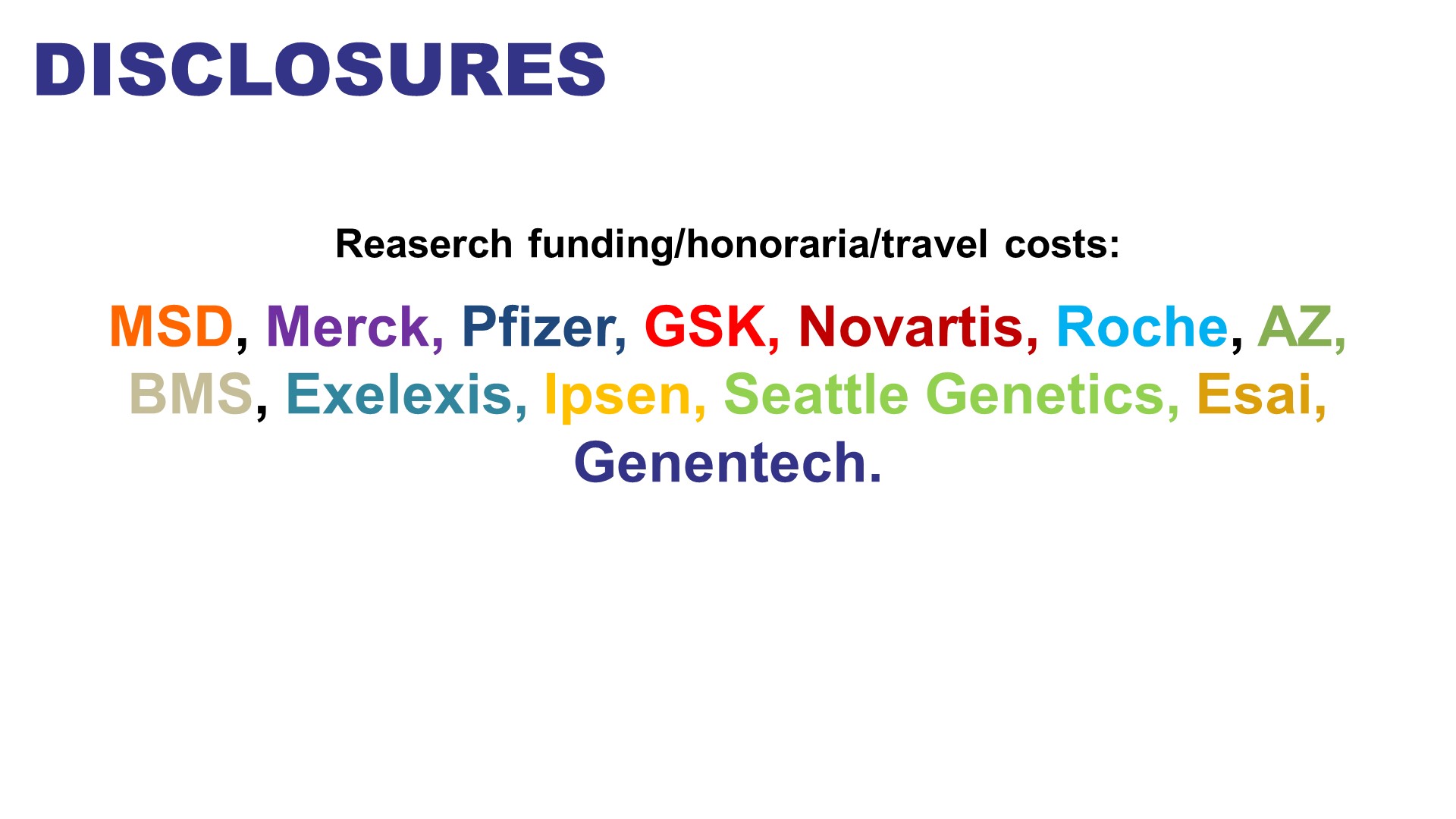 DISCLOSURES
Content of this presentation is the property of the author, licensed by ASCO. Permission required for reuse.
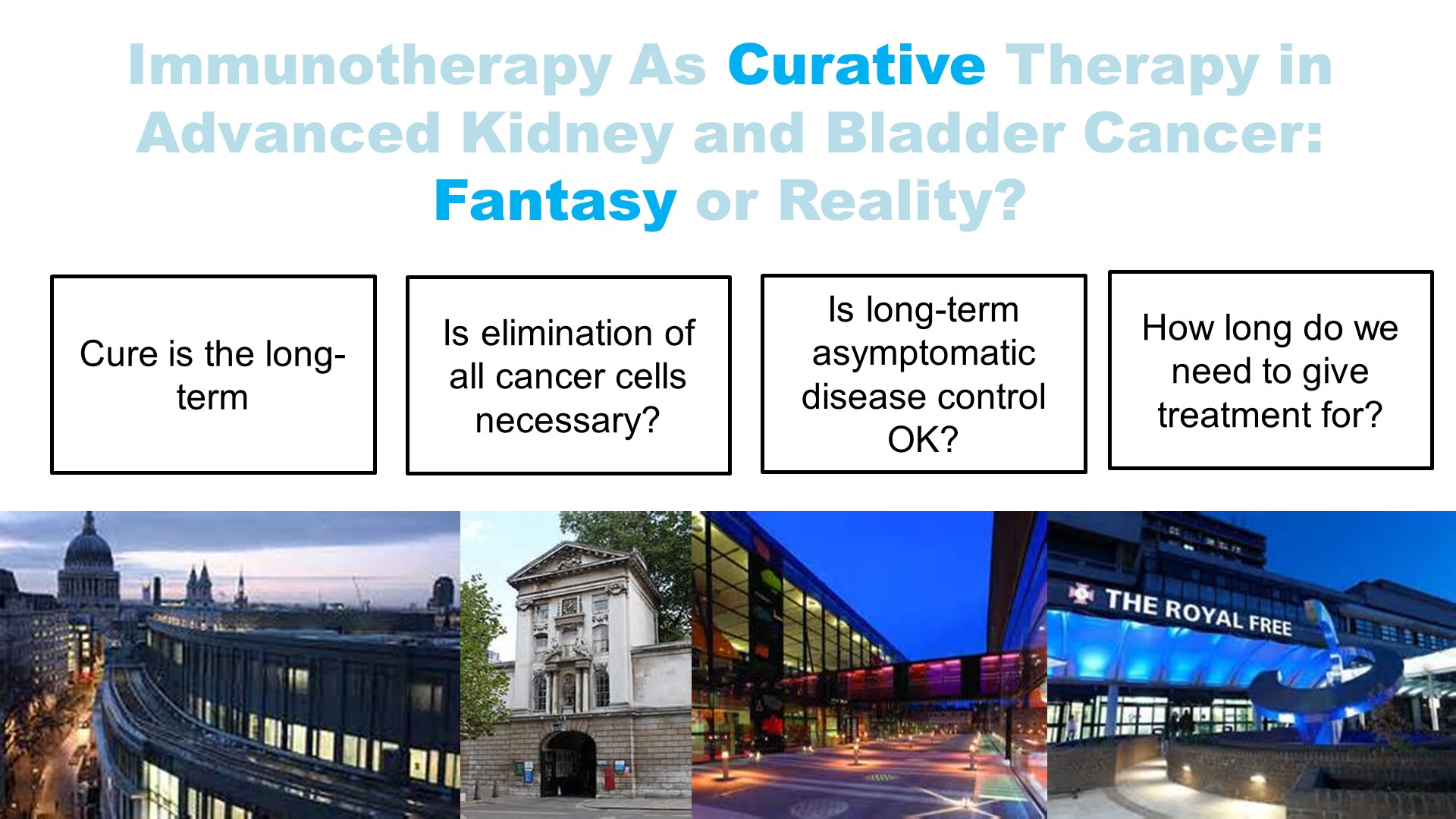 Immunotherapy As Curative Therapy in Advanced Kidney and Bladder Cancer: Fantasy or Reality?
Content of this presentation is the property of the author, licensed by ASCO. Permission required for reuse.
[Speaker Notes: 在我演讲的题目中出现了一个不寻常的词，那就是幻想。同样治愈这个词也很重要，因为它不是晚期肿瘤患者追寻的目标，也不是大多数肿瘤患者能够实现的目标。 它与OS、PFS、反应率或H R的概念是不同的。]
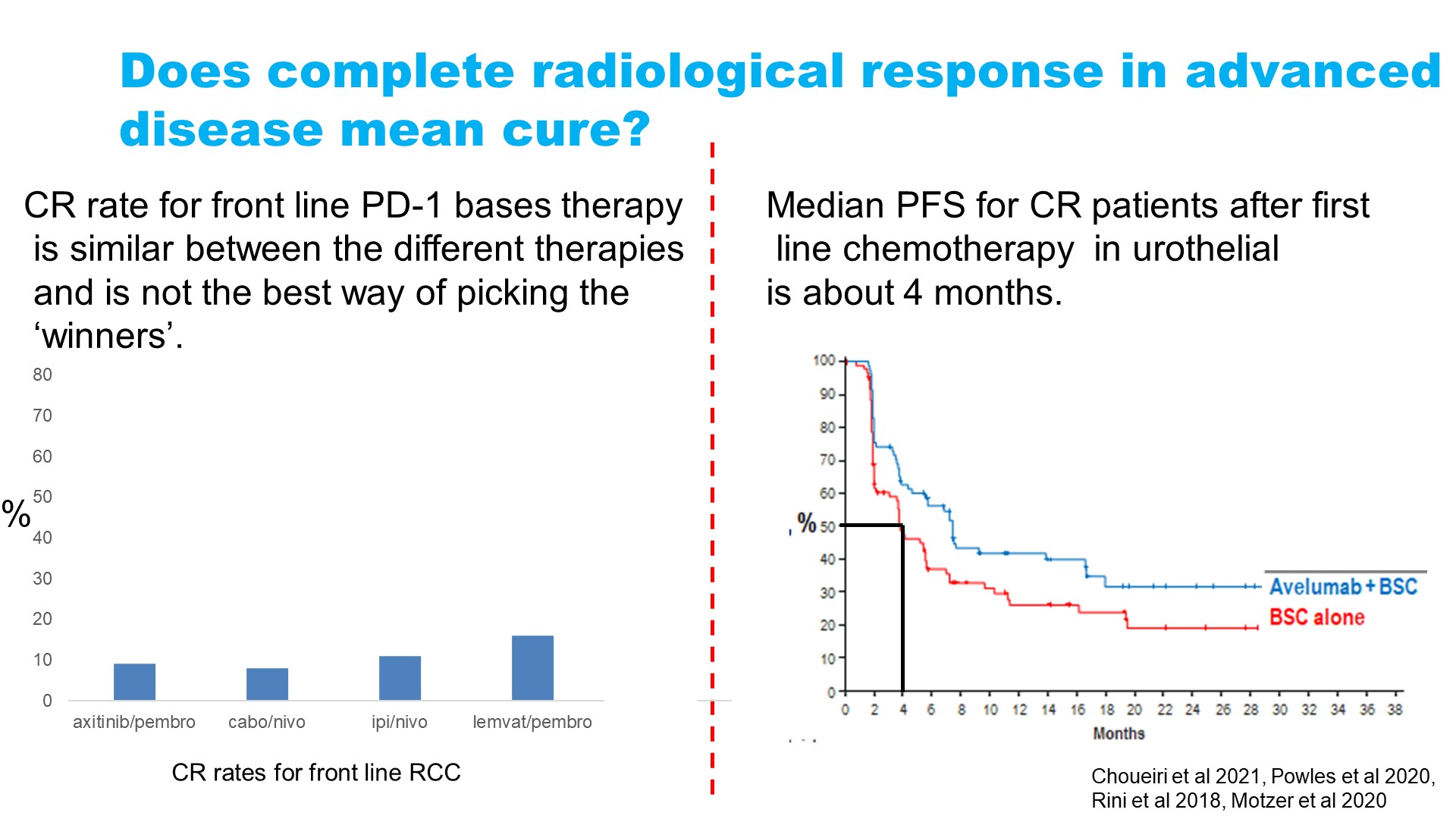 Does complete radiological response in advanced disease mean cure?
Content of this presentation is the property of the author, licensed by ASCO. Permission required for reuse.
[Speaker Notes: 晚期肿瘤患者在影像学上的CR是否意味着治愈？ 答案是它可能与治愈相关，但是，这不是对治愈的准确评估。 您可以在上图左侧看到以PD-1为基础的一线肾癌用药，其CR率在 8% 到 15% 之间。 不同的用药 组合之间CR率并无太大区别。

最近，我们经常在争辩8%对10%的问题。我不认为这有什么关系。老实说，我并不认为它与治疗有最好的相关性。这种情况的原因是，根据疾病的部位，它似乎是多变的。而且我认为它低估了药物的益处。稍后我会进一步说明这个问题。 
为了论证这一点，您可以在右侧看到 avelumab 的数据。这是化疗达CR 的患者被随机分配到 avelumab 或最佳支持治疗组。]
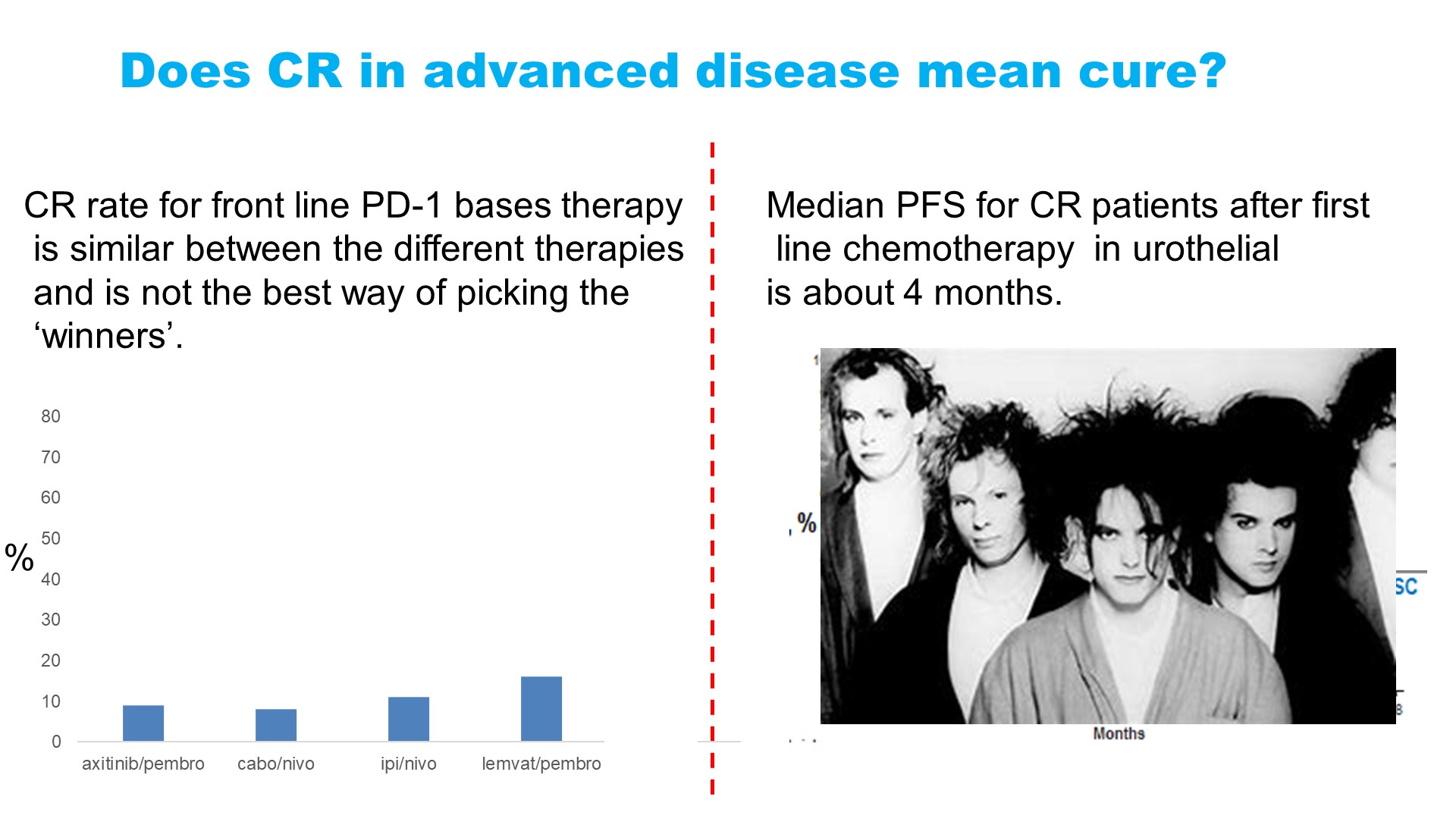 Does CR in advanced disease mean cure?
Content of this presentation is the property of the author, licensed by ASCO. Permission required for reuse.
[Speaker Notes: 如果治愈，化疗的CR应与以年为单位的PFS相关。实际上，我们只有四个月的PF S，有人可能会说，这组来自英格兰南部的四个人与治愈有更多的共同点，而不仅仅是CR。]
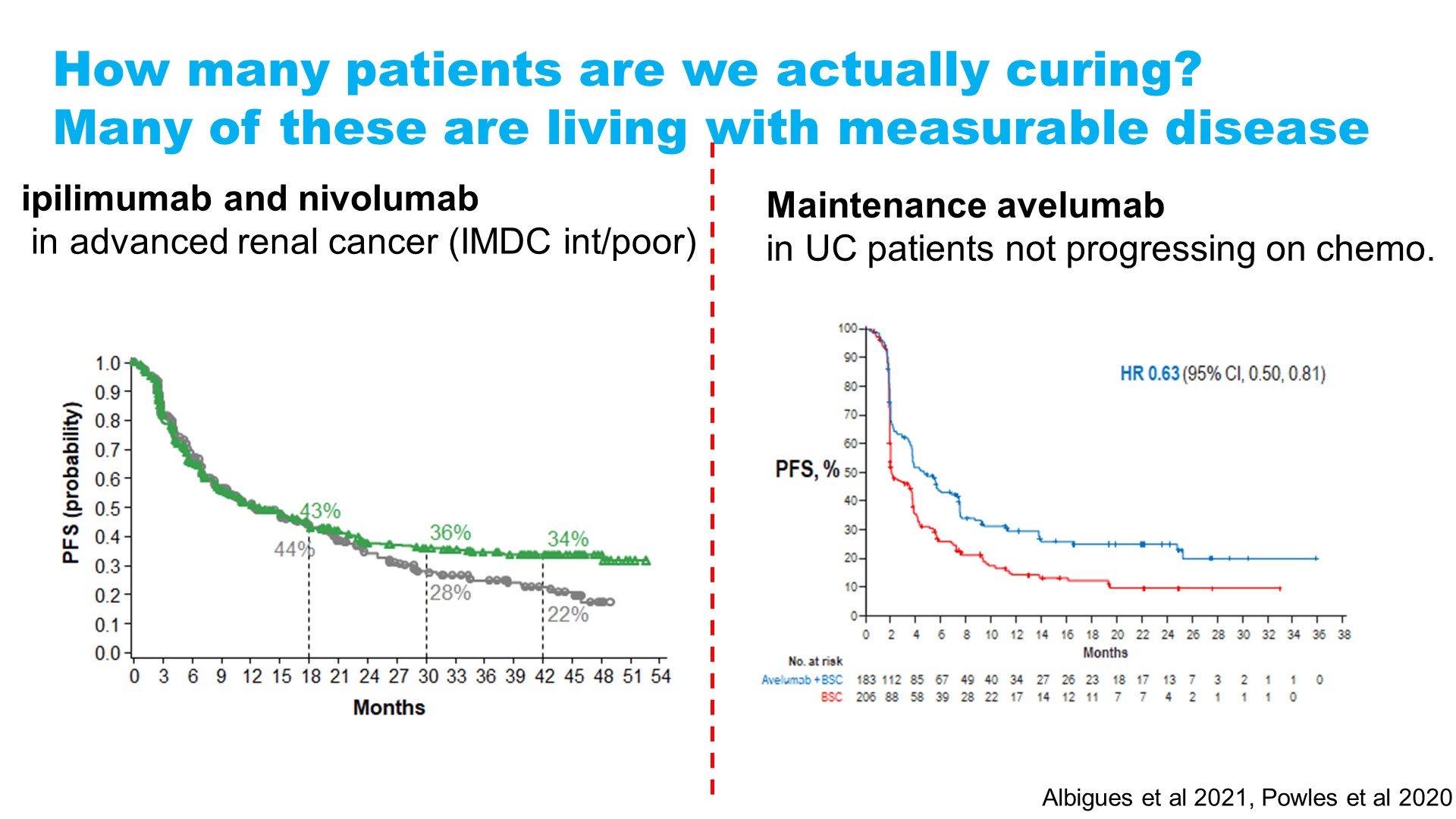 How many patients are we actually curing?<br />Many of these are living with measurable disease
Content of this presentation is the property of the author, licensed by ASCO. Permission required for reuse.
[Speaker Notes: 这是伊匹木单抗和nivolumab的PFS数据，您可以看到，大约三分之一的晚期，中低风险肾癌患者，进入持久反应阶段。这真是令人印象深刻。
另一方面，avelumab维持治疗尿路上皮癌可以使一部分患者得到持久缓解，我们也正在努力实现持久的反应。这些患者会继续接受治疗。其中一些可能会被治愈。而且，有来自肾癌的数据表明，您可以停止对某些患者的治疗。
当然。这是有争议的，而我们正开始实现这一目标。]
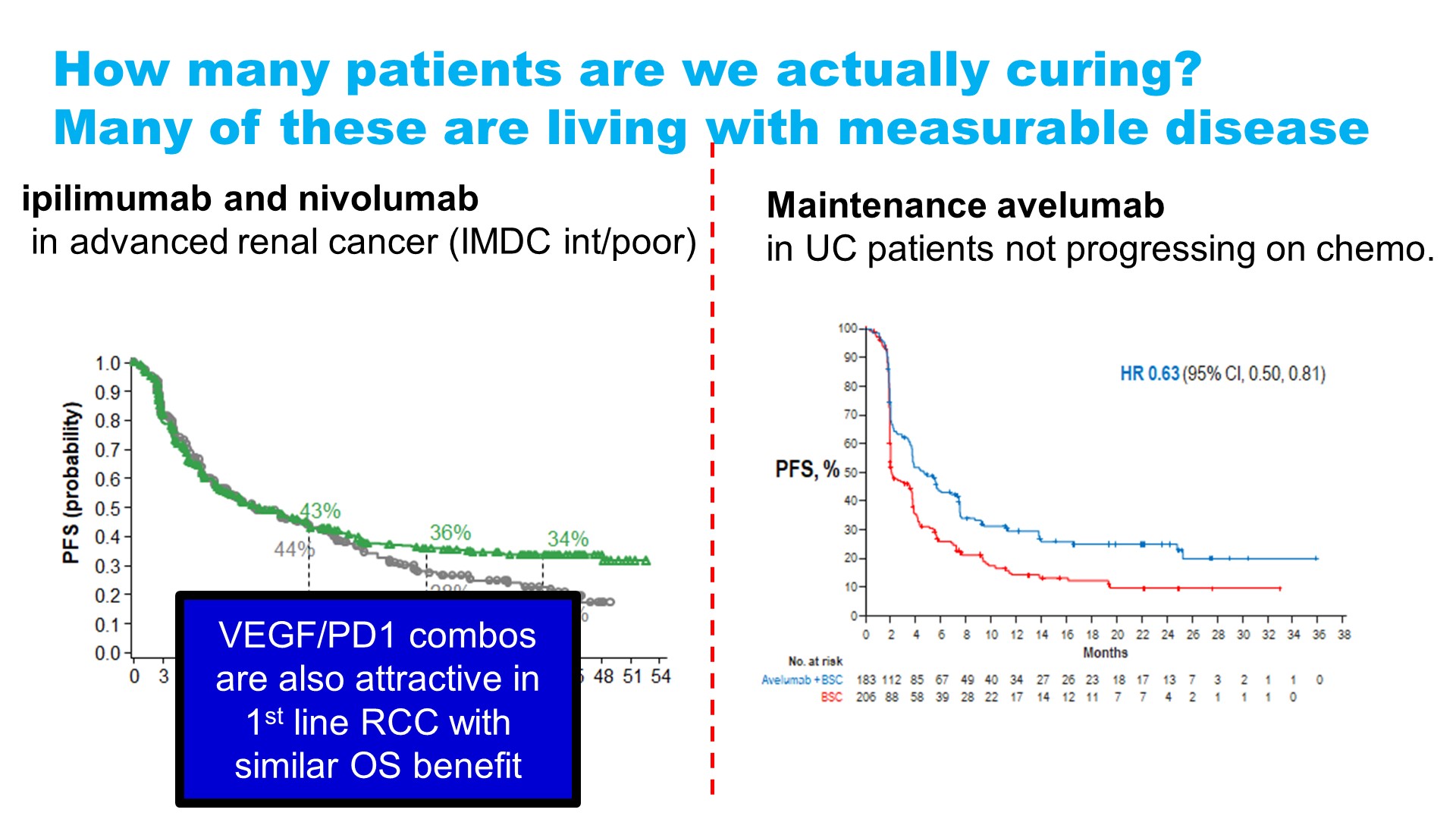 How many patients are we actually curing?<br />Many of these are living with measurable disease
Content of this presentation is the property of the author, licensed by ASCO. Permission required for reuse.
[Speaker Notes: 我放这张幻灯片只是为了强调VEGF靶向治疗联合PD-L1也是治疗肾透明细胞癌的一种非常理想的方法。我今天不讨论哪一个更好。]
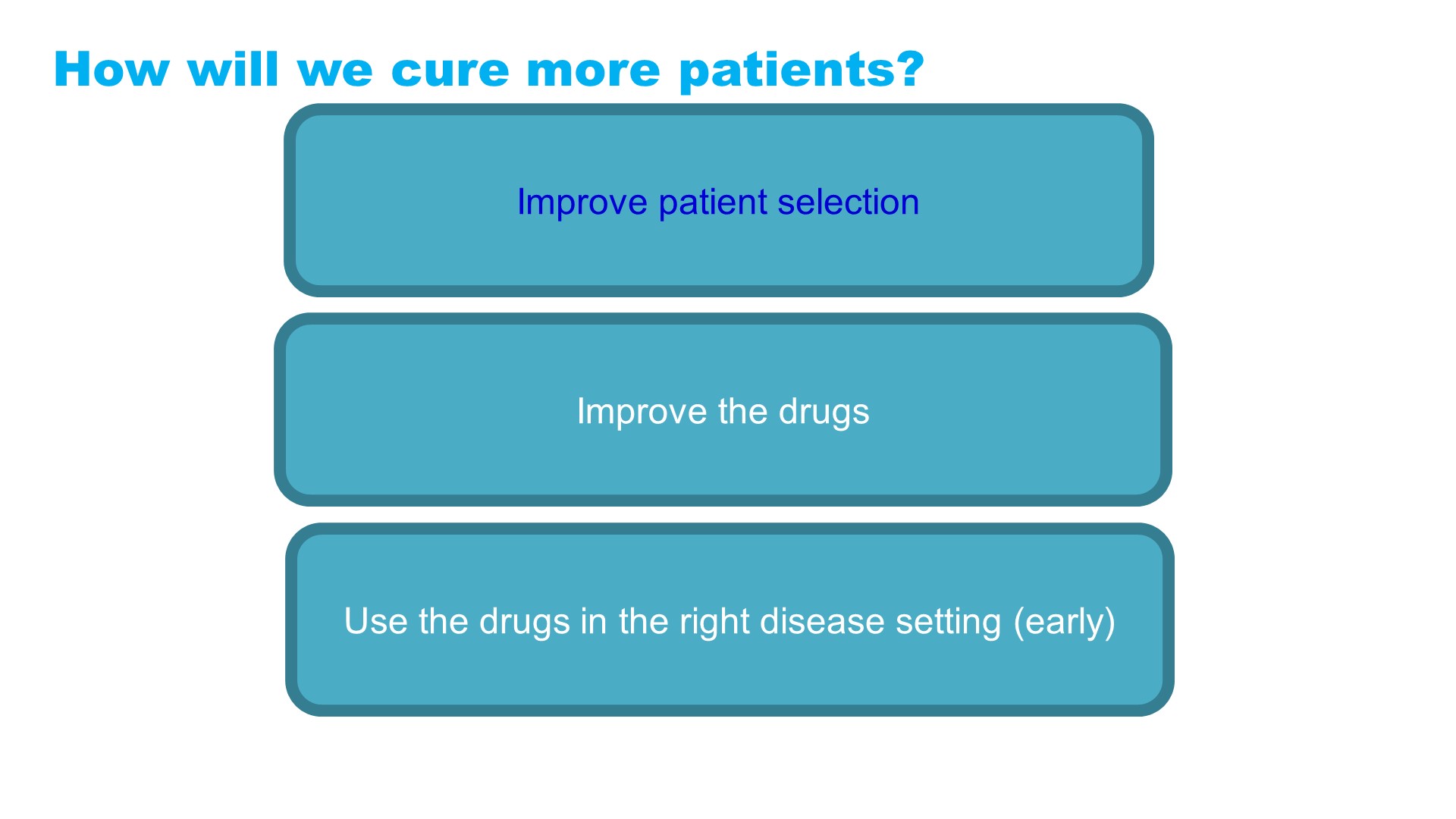 How will we cure more patients?
Content of this presentation is the property of the author, licensed by ASCO. Permission required for reuse.
[Speaker Notes: 那么，我们如何治愈更多的患者
首先，患者的选择是极其重要的。]
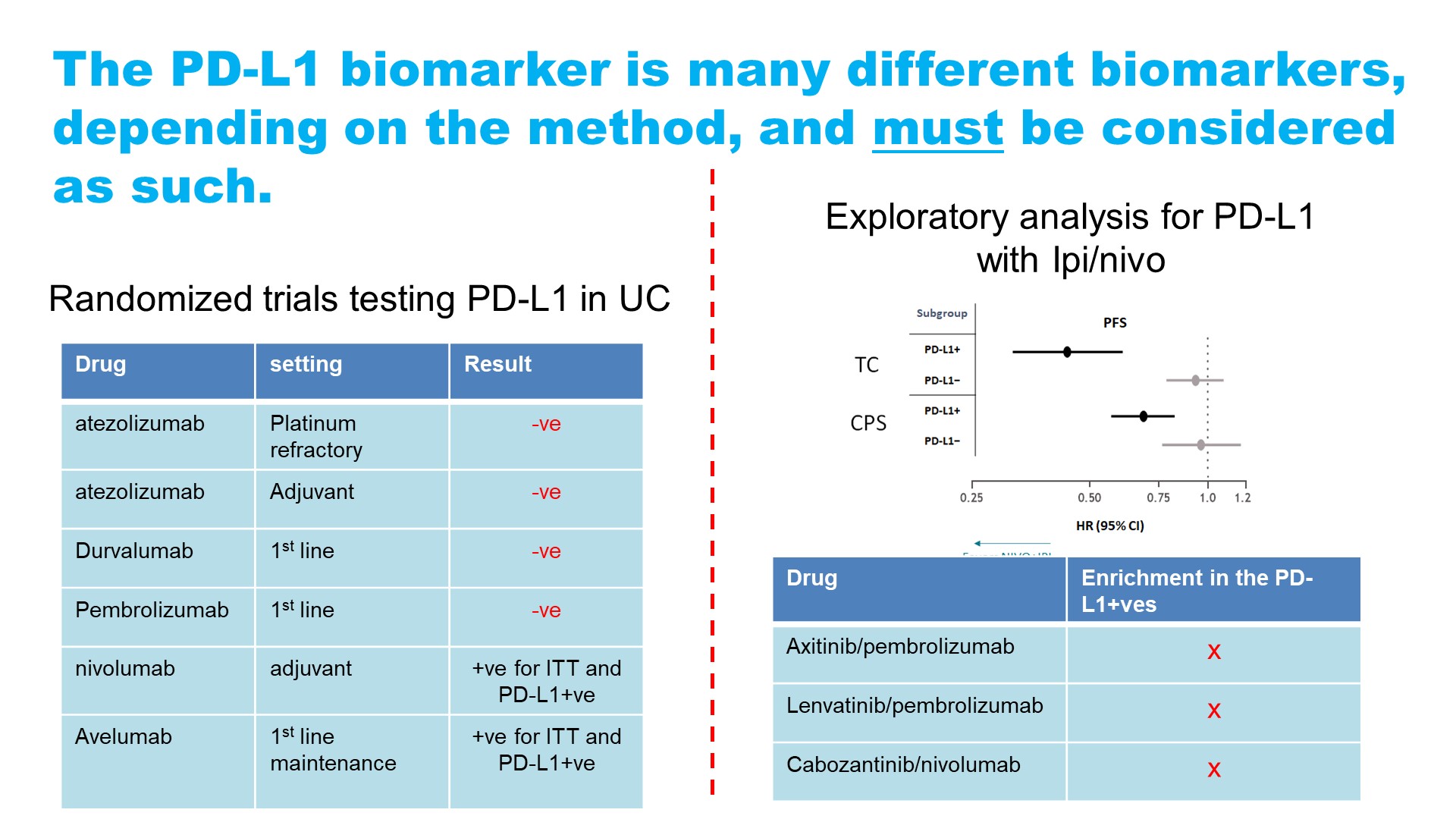 The PD-L1 biomarker is many different biomarkers, depending on the method, and must be considered as such.
Content of this presentation is the property of the author, licensed by ASCO. Permission required for reuse.
[Speaker Notes: 例如，我们知道PD-L1生物标记物不是我们想要的那样，我们在肾癌中进行的前瞻性随机研究总是不能成功地观察PD-L1生物标记物。有很多不同的方法来衡量它。但事实上并不成功。我认为我们需要远离尿路上皮癌的PD-L1生物标记物。同样的道理也适用于肾癌的VEGF联合免疫治疗。围绕ipi联合nivo的数据和TC生物标记物的讨论还在继续。]
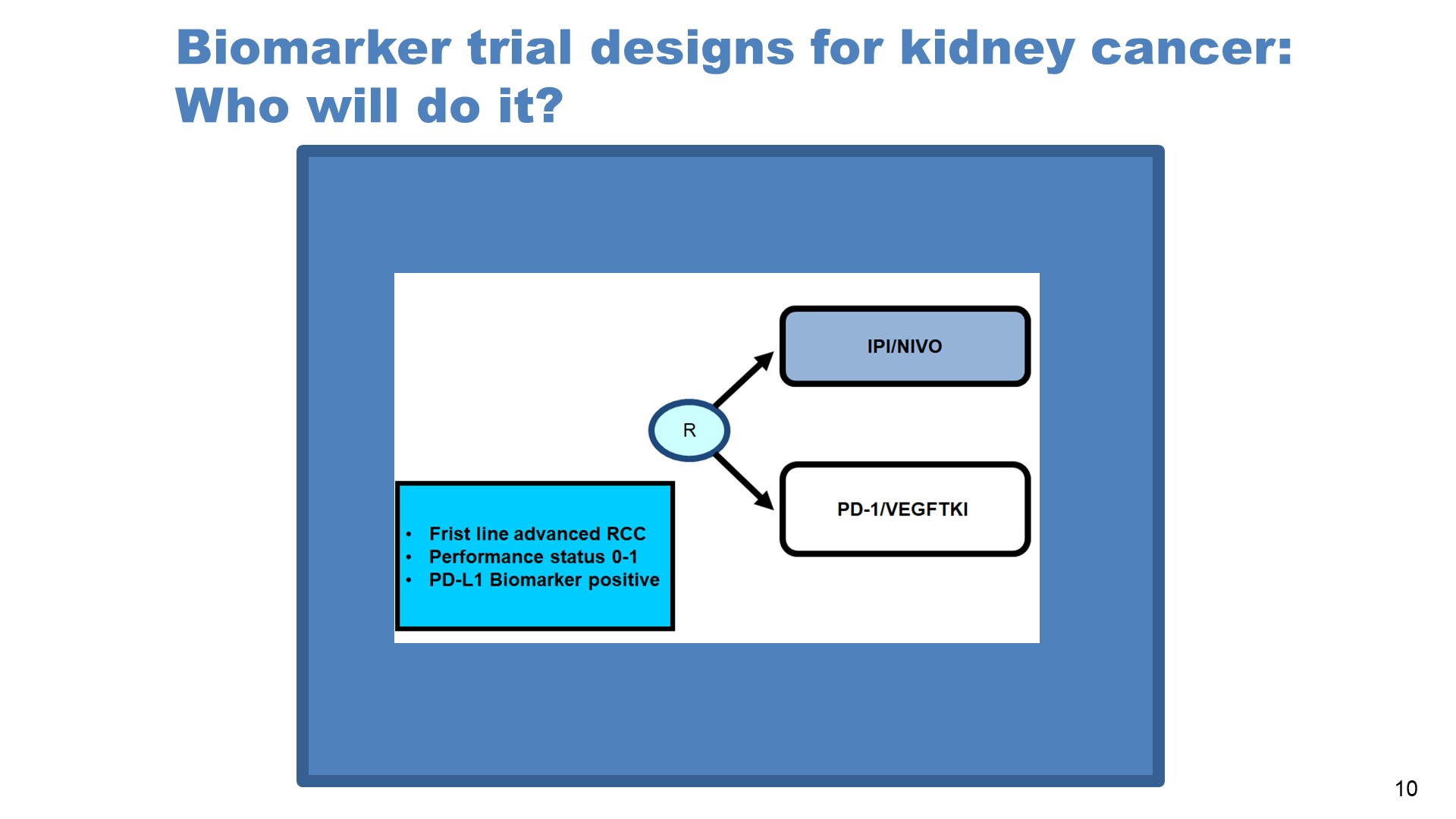 Biomarker trial designs for kidney cancer: Who will do it?
Content of this presentation is the property of the author, licensed by ASCO. Permission required for reuse.
[Speaker Notes: 目前这还只是探索性的，但我们可以在未来进行研究，生物标记物阳性的应用PD-L1，生物标记物阴性的应用VEGF-TKI加PD-1。]
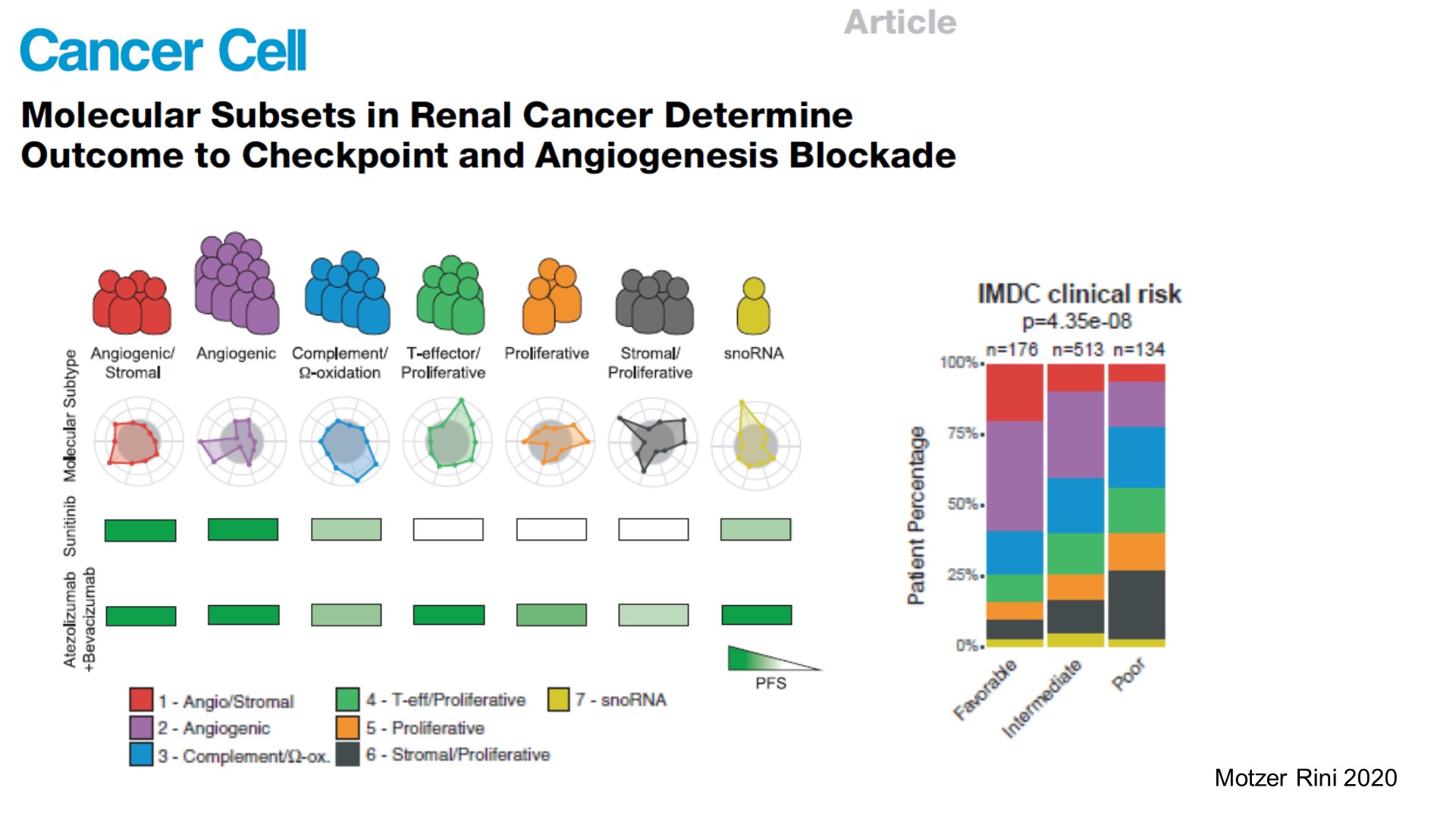 Slide 11
Content of this presentation is the property of the author, licensed by ASCO. Permission required for reuse.
[Speaker Notes: 在肾癌方面，我们也观察了分子亚群。这是令人兴奋的数据。我们已经成功把把病人分成不同的分子亚群--血管生成、免疫和增殖信号。这一点很重要，因为我们当前使用的是本幻灯片右侧的IDMC分类。我们可以看到，实际上，我们目前用来决定治疗的每一个IDMC子组都包含所有的子组。]
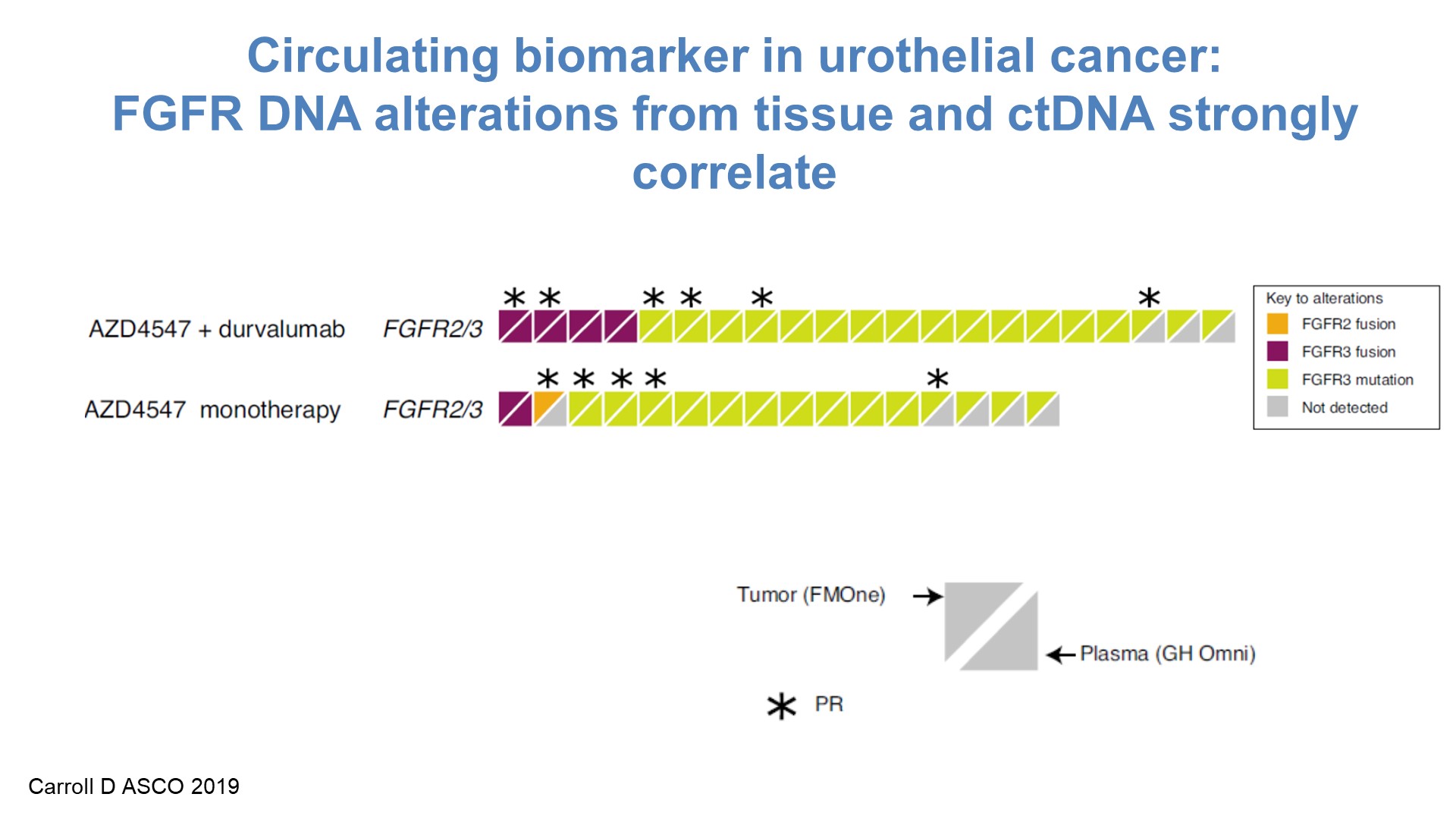 Circulating biomarker in urothelial cancer:<br />FGFR DNA alterations from tissue and ctDNA strongly correlate
Content of this presentation is the property of the author, licensed by ASCO. Permission required for reuse.
[Speaker Notes: 我们需要在未来远离这些临床风险参数，分子间参数。肾癌的治疗还有很多工作要做。这是尿路上皮癌的循环生物标记物数据。在这里，我们对FGF进行了基于组织的分析，我们还研究了血浆中的FGFR，研究了循环生物标记物的DNA变化。您可以在这里看到，如果每个方块代表一个病人，左上角的三角形就是组织。右下角是血浆，两者之间有很强的相关性。在未来，我们或许能够摆脱以组织为基础的生物标记物。那将是令人兴奋的。]
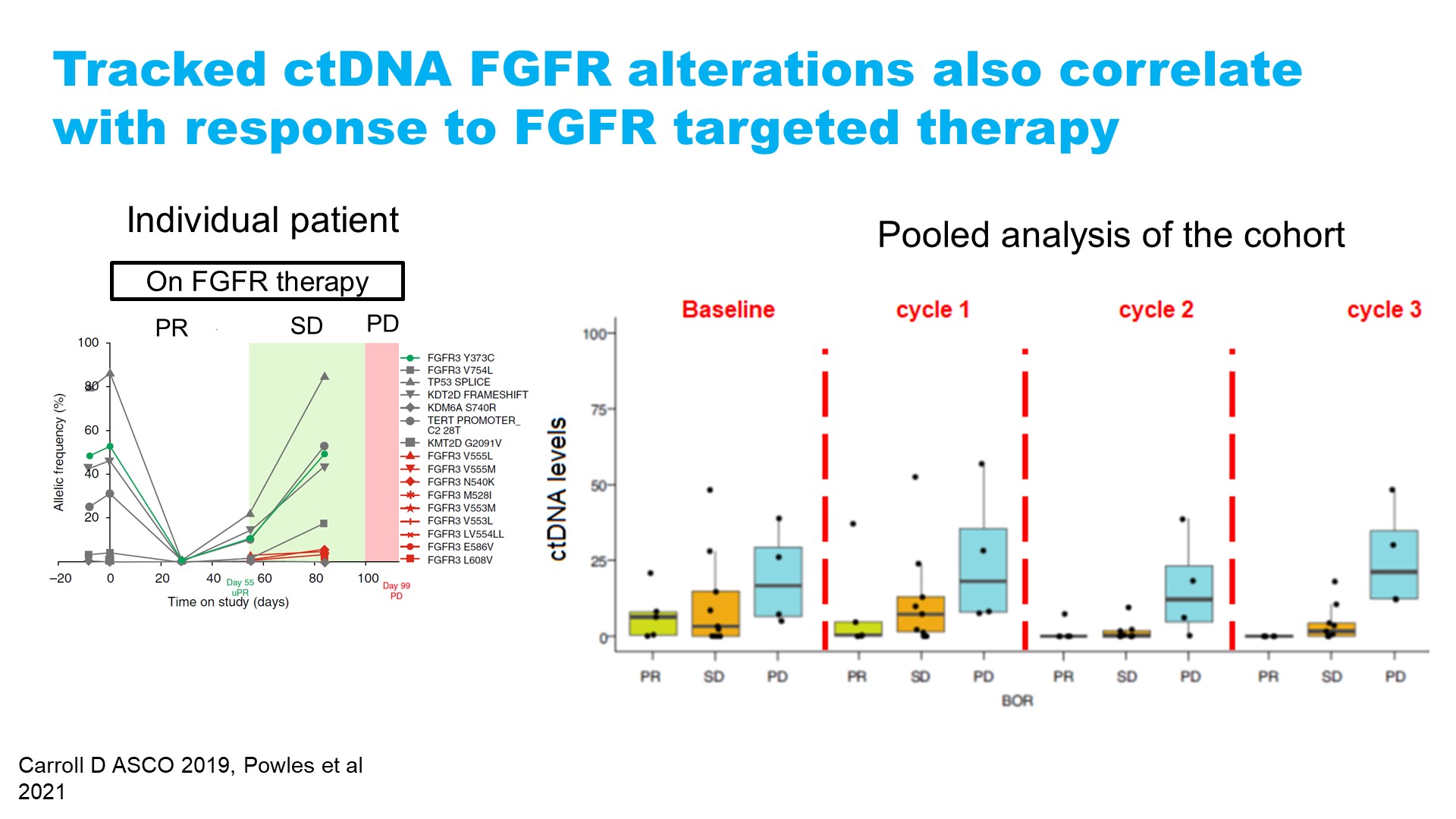 Tracked ctDNA FGFR alterations also correlate with response to FGFR targeted therapy
Content of this presentation is the property of the author, licensed by ASCO. Permission required for reuse.
[Speaker Notes: 我们还可以用循环生物标志物监测治疗效果。这也是ctDNA分析。您可以看到与反应相关的ctDNA减少和与复发相关的反弹。这是在左侧的单个患者身上，而实际上，在右侧的汇集分析中也是如此。]
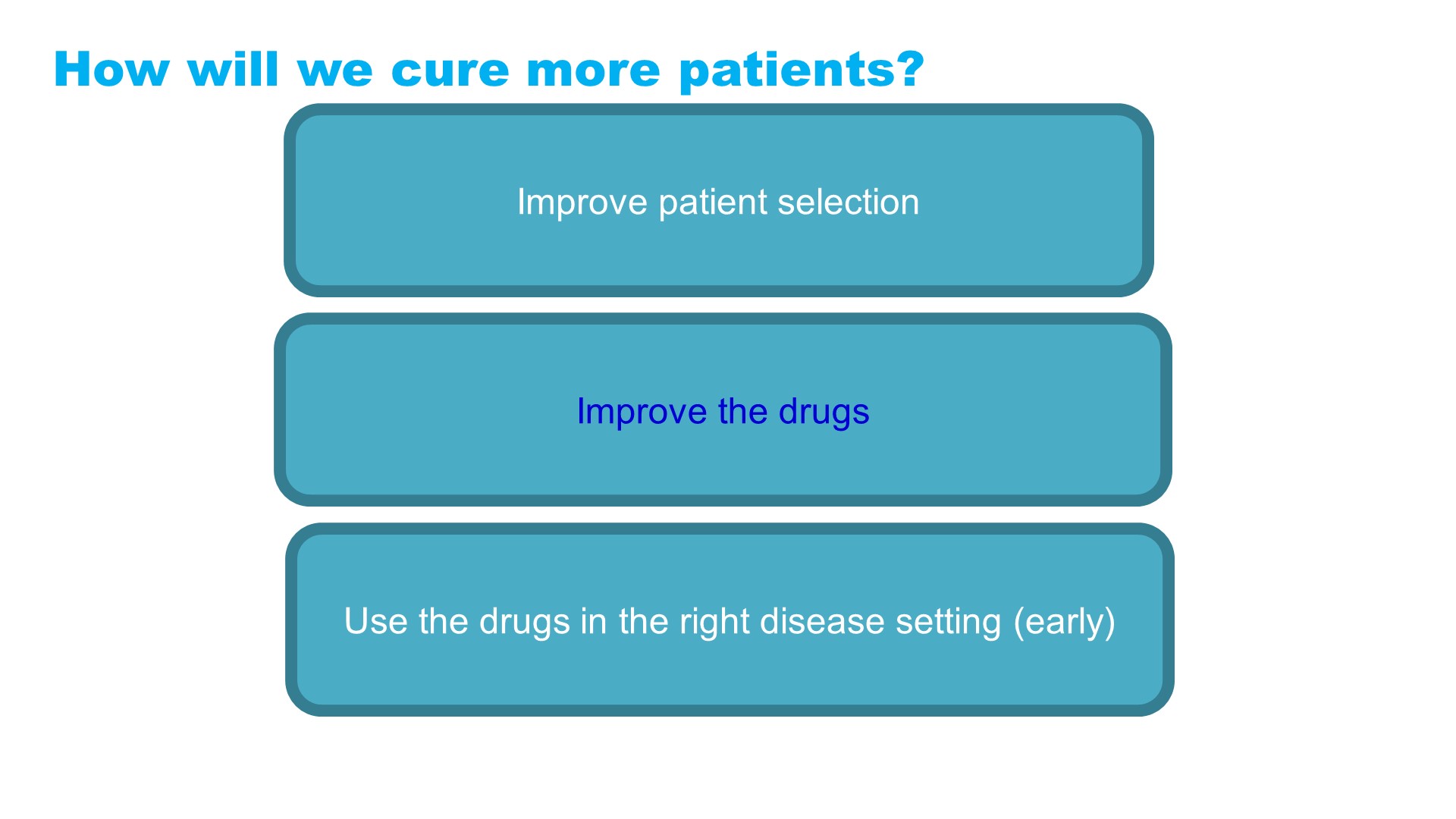 How will we cure more patients?
Content of this presentation is the property of the author, licensed by ASCO. Permission required for reuse.
[Speaker Notes: 其次。我们可以改进药物，这很重要]
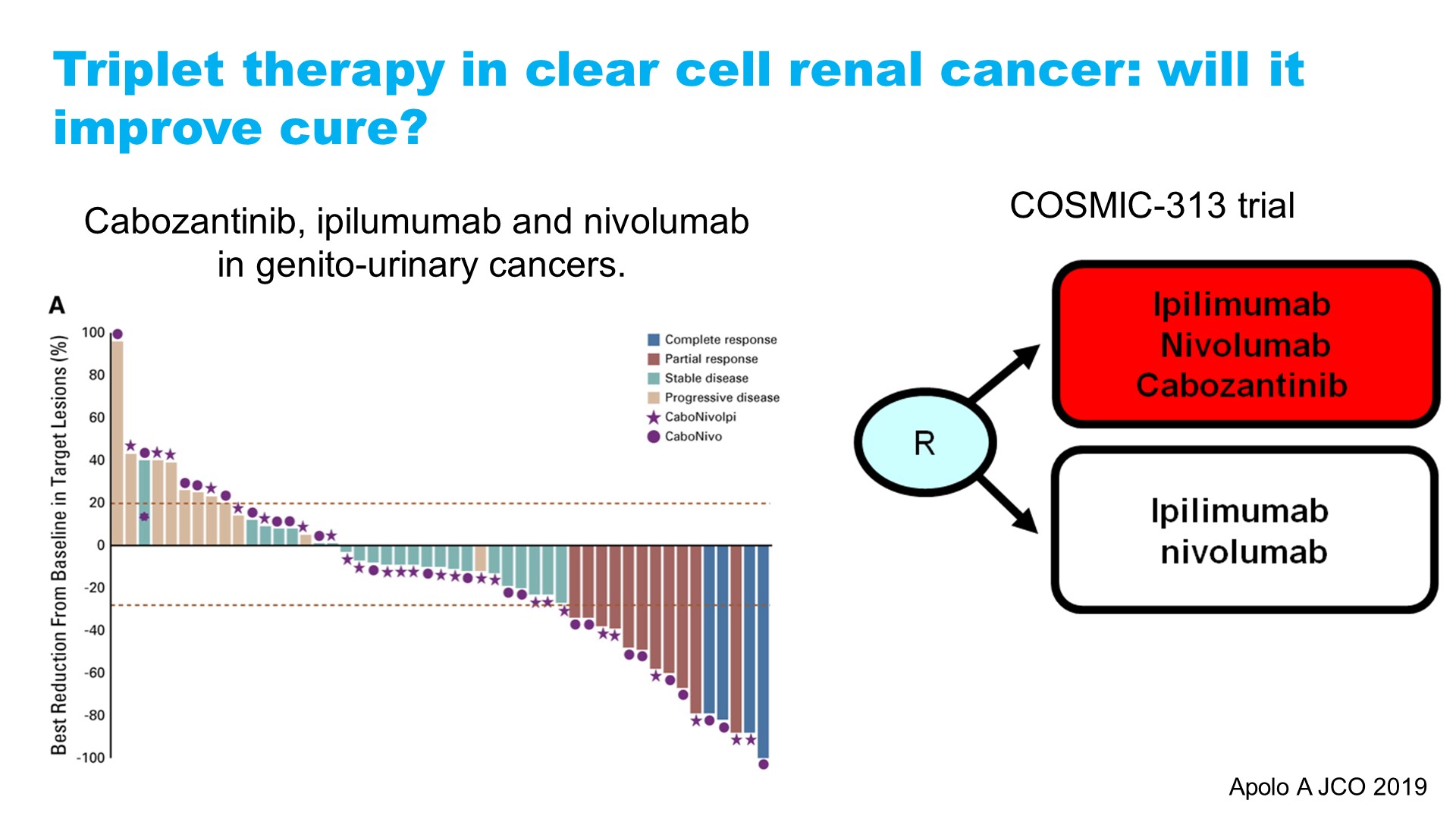 Triplet therapy in clear cell renal cancer: will it improve cure?
Content of this presentation is the property of the author, licensed by ASCO. Permission required for reuse.
[Speaker Notes: 。 我们目前正在做的第一件事就是使用三联疗法 cabo-ipi-nivo。 这在 COSMIC-313 研究中尤其适用于肾癌。 有 Andrea Apolo 的数据。 这涉及广泛的 GU 肿瘤，而不仅仅是肾癌。

我们可以看到三联用药的反应率。在我看来，人们会期待比ipi-nivo更高的反应率和更长的PFS。但是我们会治愈更多的病人吗？我不知道这个问题的答案。当然，以睾丸癌为例，你需要联合用药才能使结果最大化。让我们拭目以待，看看这一原则是否也适用于肾癌。]
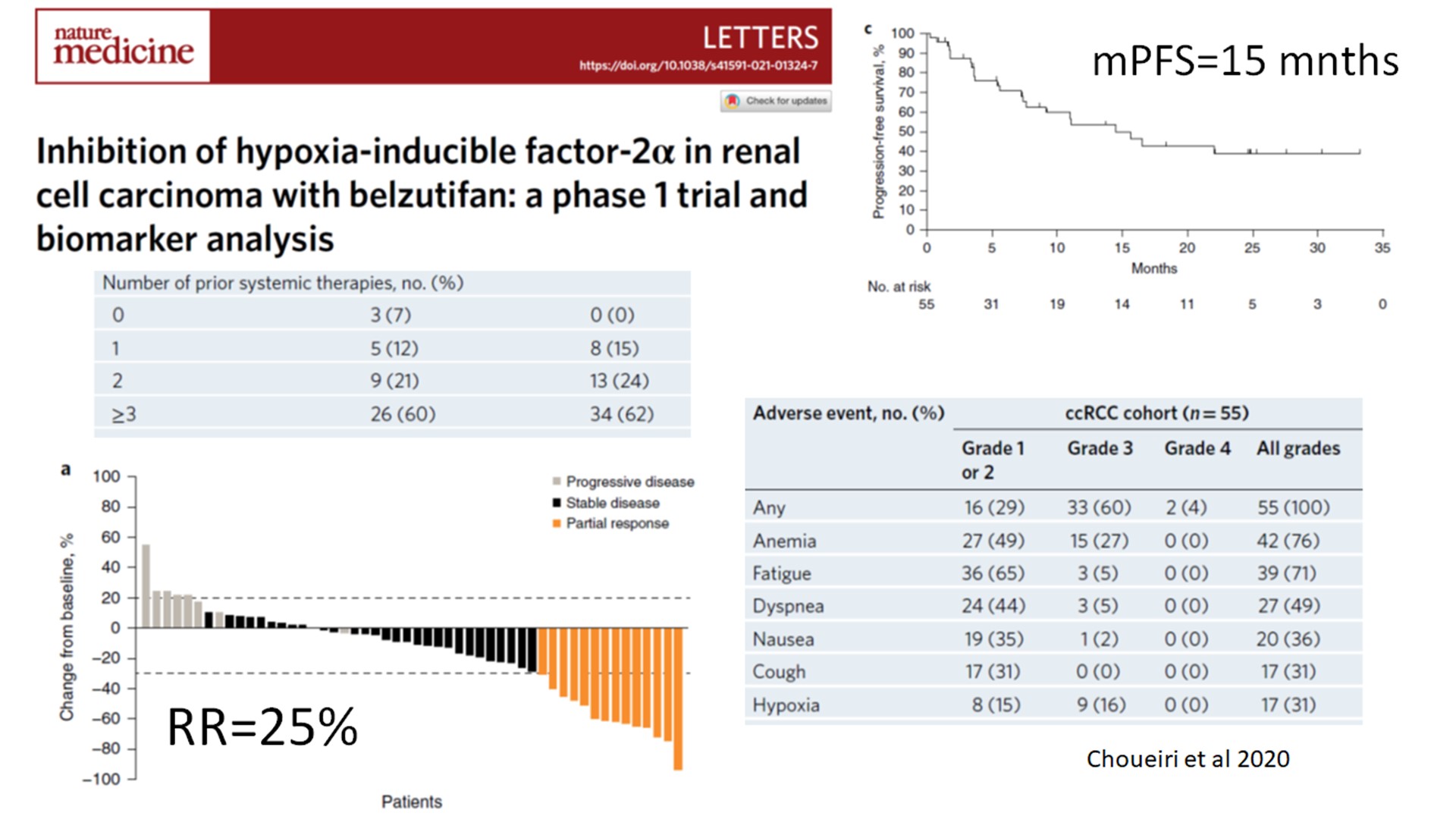 Slide 16
Content of this presentation is the property of the author, licensed by ASCO. Permission required for reuse.
[Speaker Notes: 还有 HIF-2alpha 抑制剂。 这就是 Toni Choueiri 小组最近在 Nature Medicine 上发表的数据，25% 的RR率确实令人兴奋，但CR并不多，PFS 长达 15 个月。
问题是，这本身会达到CR吗？我并不这么认为。]
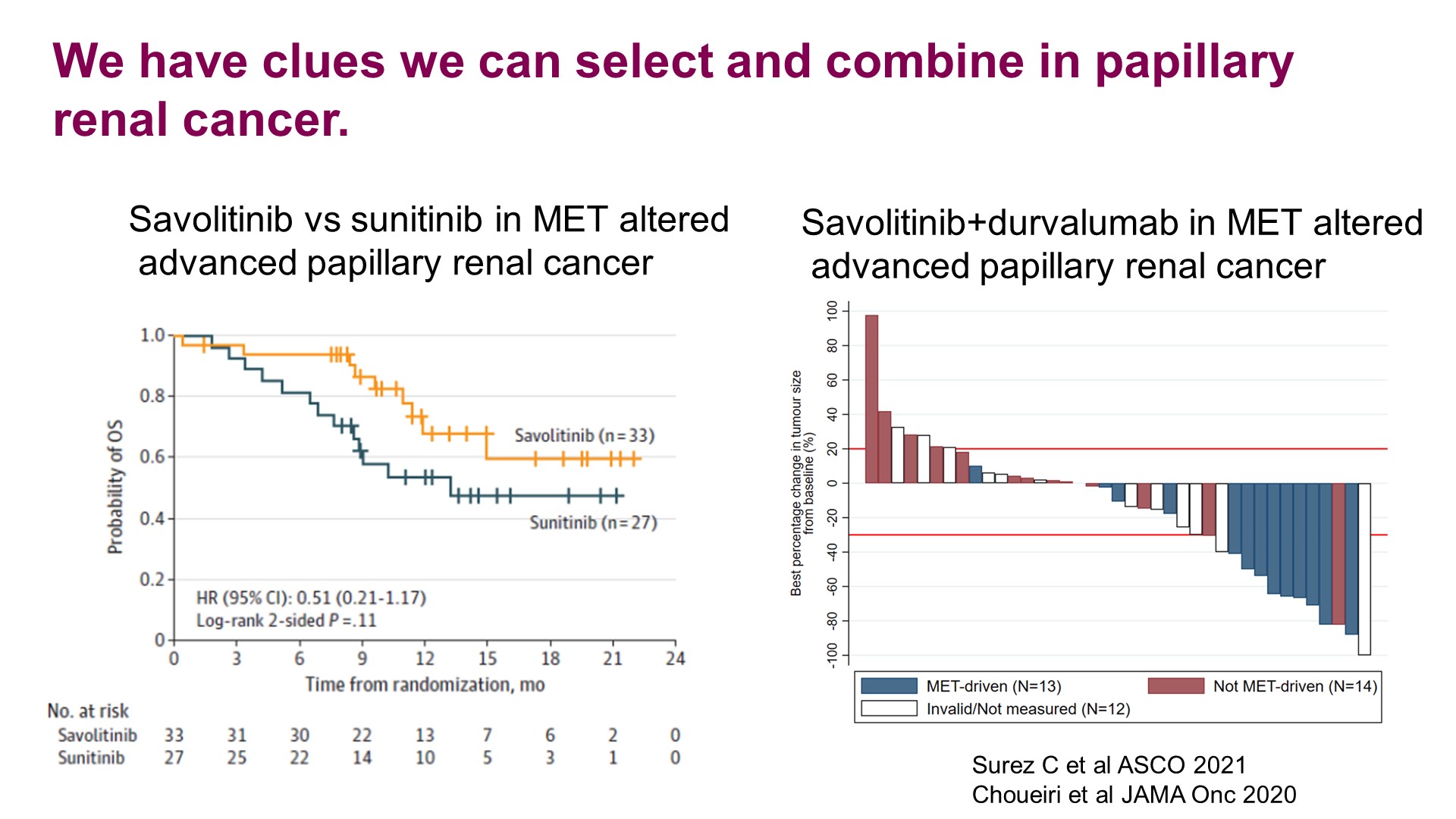 We have clues we can select and combine in papillary renal cancer.
Content of this presentation is the property of the author, licensed by ASCO. Permission required for reuse.
[Speaker Notes: 如果我们把它加到其他组合中，三联用药或四联用药，我们能实现这些目标吗？让我们拭目以待吧。这对我们的治疗武器来说是一个重要的补充。问题是，它是否具有变革性？在我们采取进一步行动之前，我们需要看一下联合用药的数据，并对这种特殊药物的治疗做出大胆的声明。]
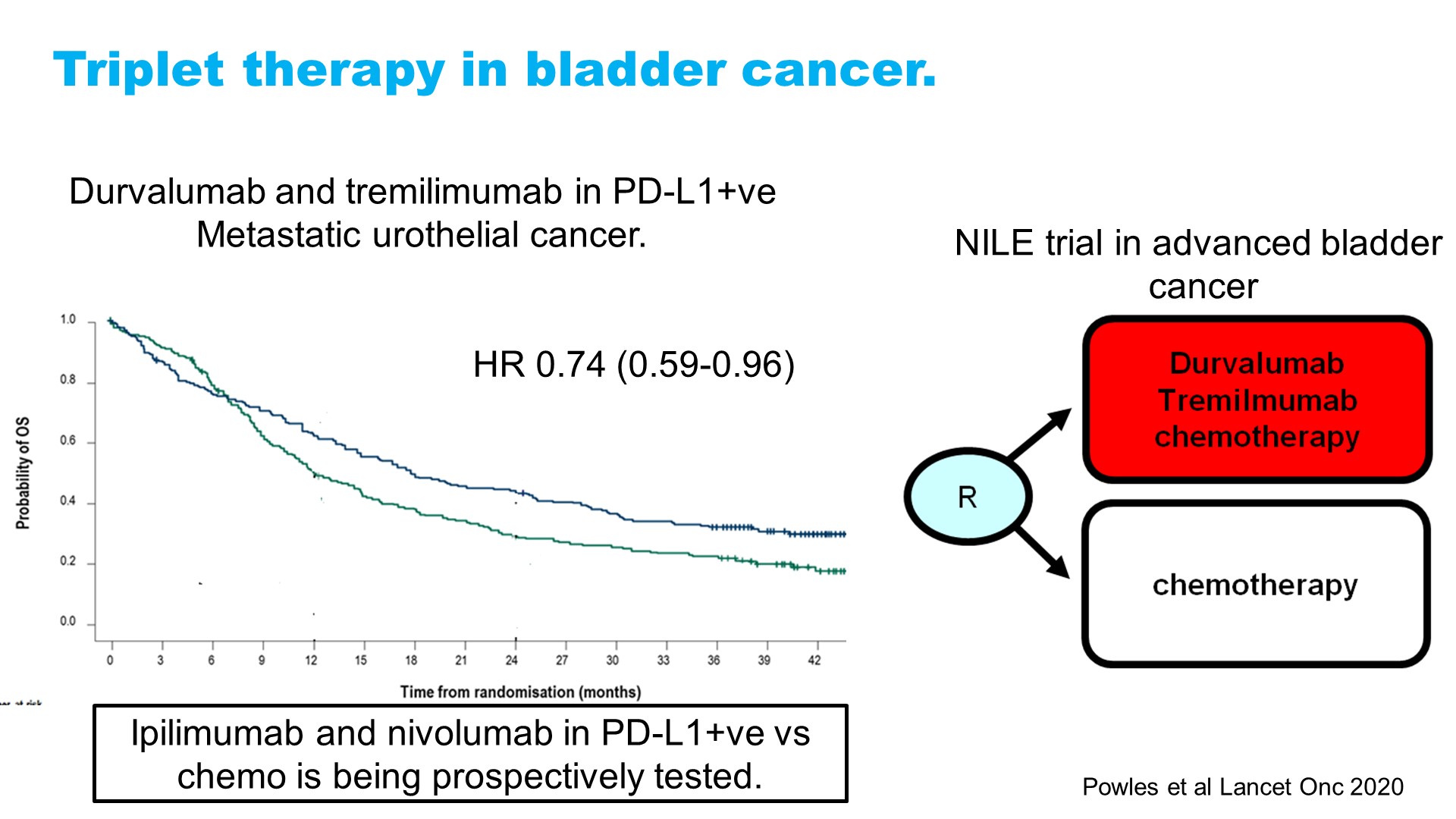 Triplet therapy in bladder cancer.
Content of this presentation is the property of the author, licensed by ASCO. Permission required for reuse.
[Speaker Notes: 另一个我认为与尿路上皮癌相关的领域是CTLA-4抑制剂。这条K-M曲线来自多瑙河试验。您可以在这里看到探索性分析。如果我们选择这个作为终点，这将是一个重要的试验。我们没有那样做。但它确实指出了一个事实，即与单独使用durvalumab相比，CTLA-4可能有大约10%的应答反弹，在我看来，这可能对长期持久缓解也很重要。]
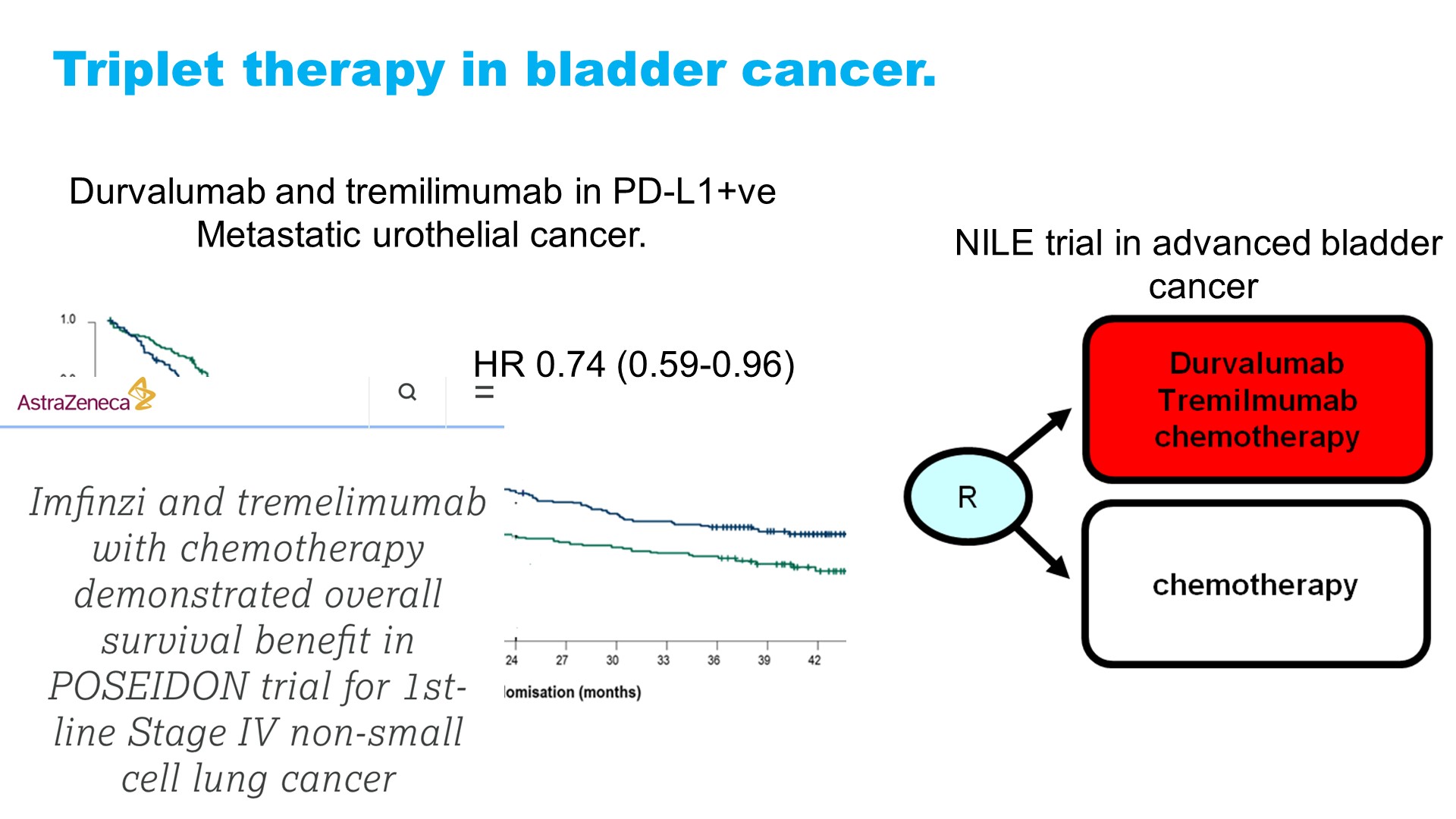 Triplet therapy in bladder cancer.
Content of this presentation is the property of the author, licensed by ASCO. Permission required for reuse.
[Speaker Notes: 我希望在不久的将来我们会有一个ipi与 nivo的研究。 这将是一项非常令人兴奋的研究。 我认为 CTLA-4 在尿路上皮癌中有很大的作用。事实上，NILE 试验正在研究 durvalumab 和 tremelimumab 加化疗对比单独化疗的研究。这项试验可能确实是阳性的，它可以治愈一组患者。我对此感到非常兴奋。
这张幻灯片正好说明了这些数据，也就是三联用药的原理，已经在肺癌中成功地进行了测试。但它是否能治愈肺癌，我们还没有看到这方面的数据。]
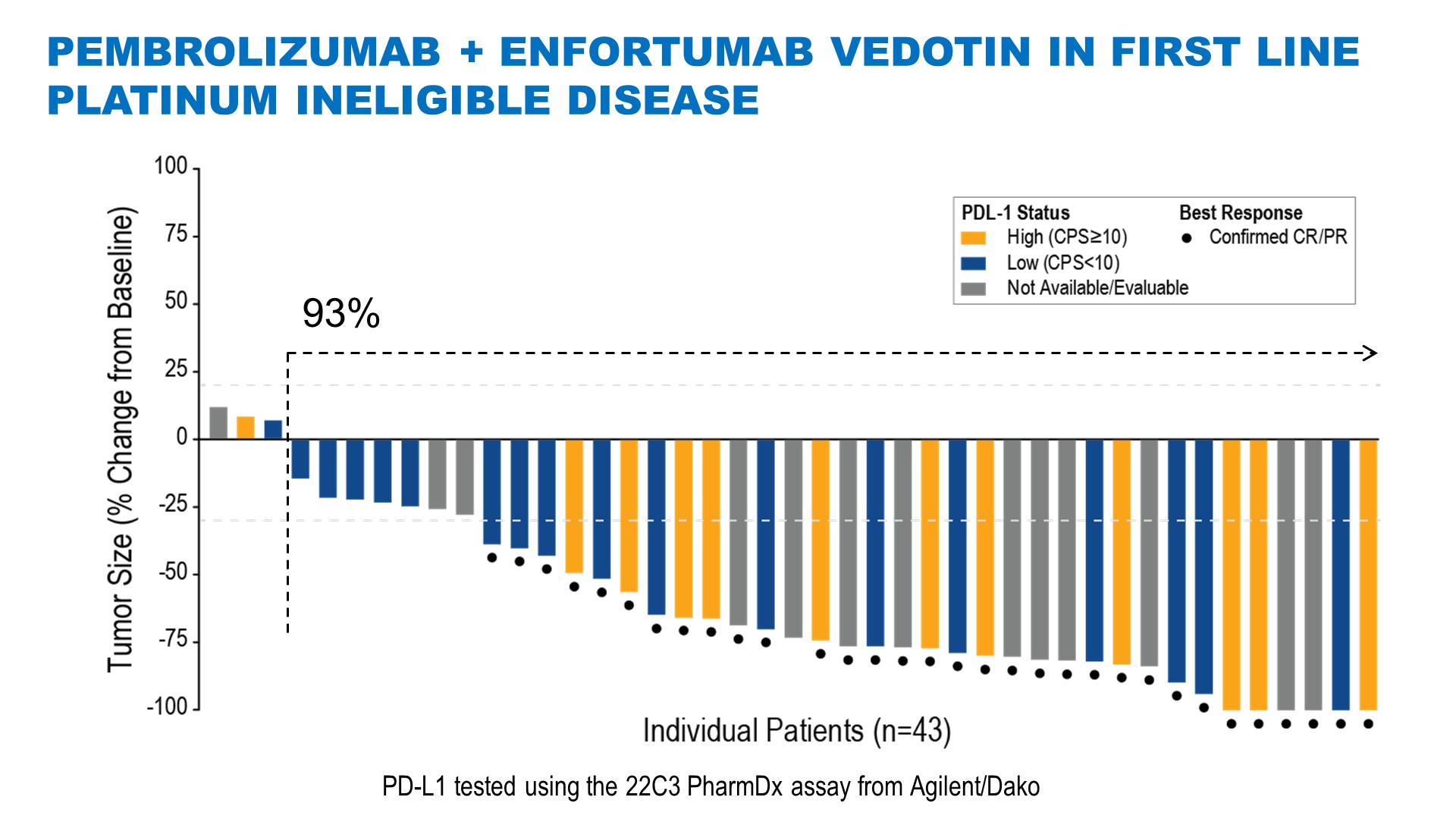 Pembrolizumab + ENfortumab vedotin in first line platinum ineligible disease
Content of this presentation is the property of the author, licensed by ASCO. Permission required for reuse.
[Speaker Notes: 在抗体-药物偶联物的新篇章中，我们知道抗体-药物偶联物加 pembrolizumab 真的很有效。 那么为什么他们在一线尿路上皮癌中更有活性？ 它似乎比化疗联合免疫治疗更好。]
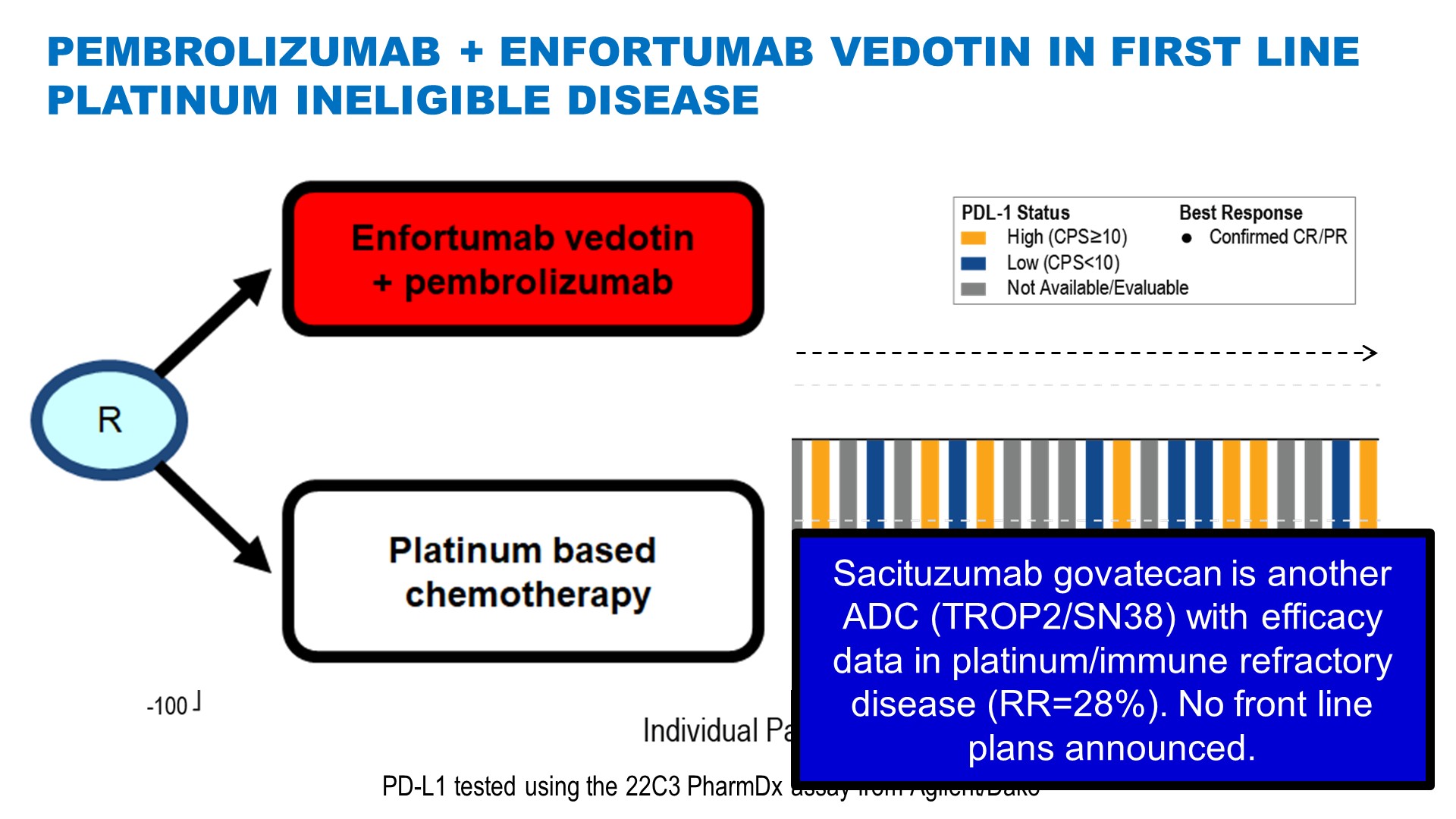 Pembrolizumab + ENfortumab vedotin in first line platinum ineligible disease
Content of this presentation is the property of the author, licensed by ASCO. Permission required for reuse.
[Speaker Notes: 为什么enfortomab vedotin会有如此好的结果？
并不是所有的化疗都是一样的。它们对免疫系统有不同的影响。当然，enfortomab vedotin不是化疗。这是一种抗体-药物结合物，以不同的方式起作用。

因此，这些数据令人兴奋。这是一项非常重要的随机III期研究，它将回答这个问题。我认为这个研究是积极的。Sacituzumab-govitecan是另一种抗体药物结合物。未来还有更多令人兴奋的领域。]
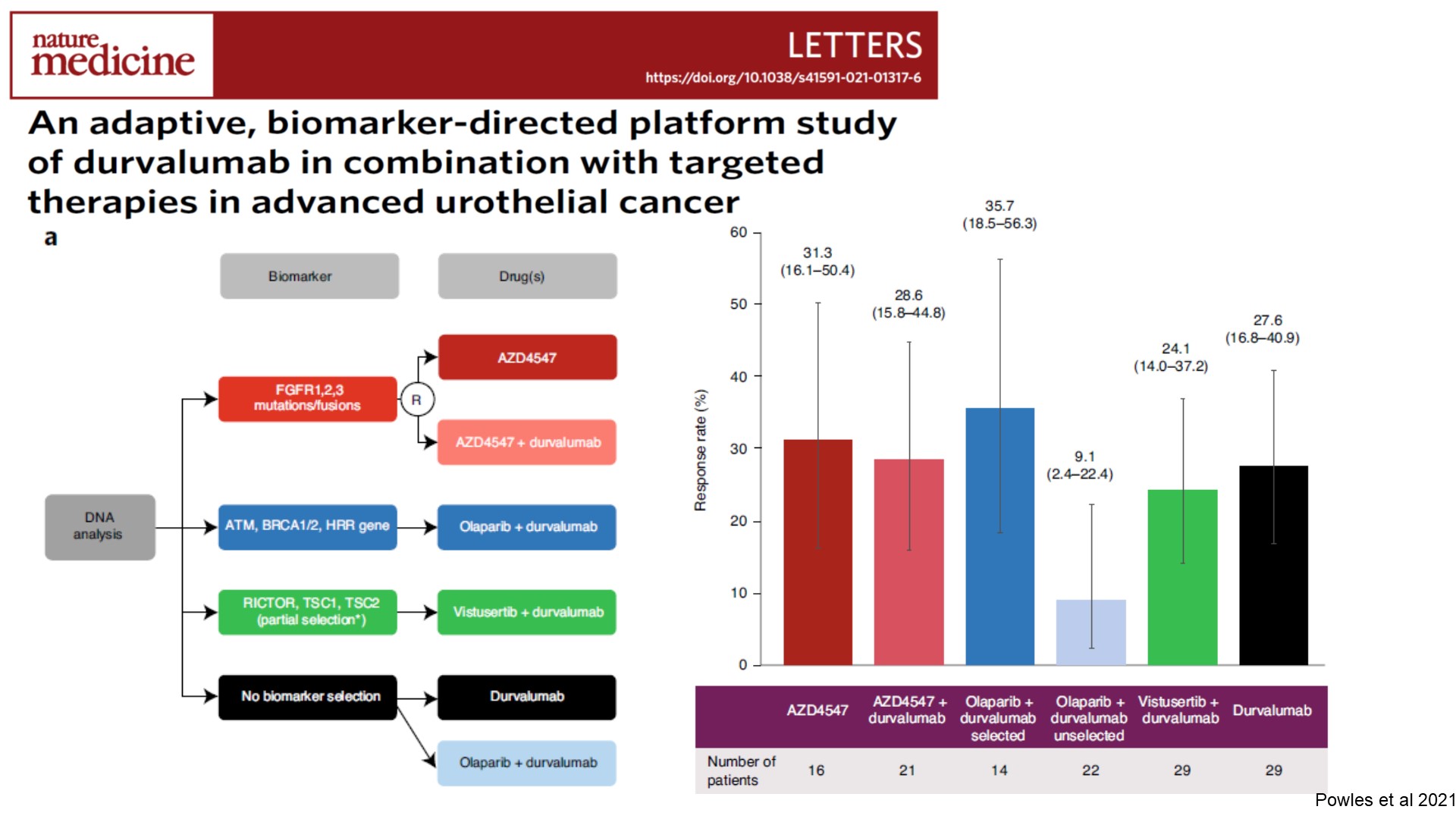 Slide 22
Content of this presentation is the property of the author, licensed by ASCO. Permission required for reuse.
[Speaker Notes: 尿路上皮癌的靶向治疗方法在联合治疗中似乎不像目前那样令人兴奋。这项前瞻性II期研究采用适应性设计，着眼于分子分析。
因此，FGF 改变的患者接受了 FGF 加 durvalumab、PARP、PARP、奥拉帕利加 durvalumab 等。 黑色条带的是单独的 durvalumab。
而且您可以看到，即使在选定的患者中，联合用药也并未真正优于单独使用 durvalumab。 复杂的研究与复杂的设计，事实上，其他方法可能更可取。]
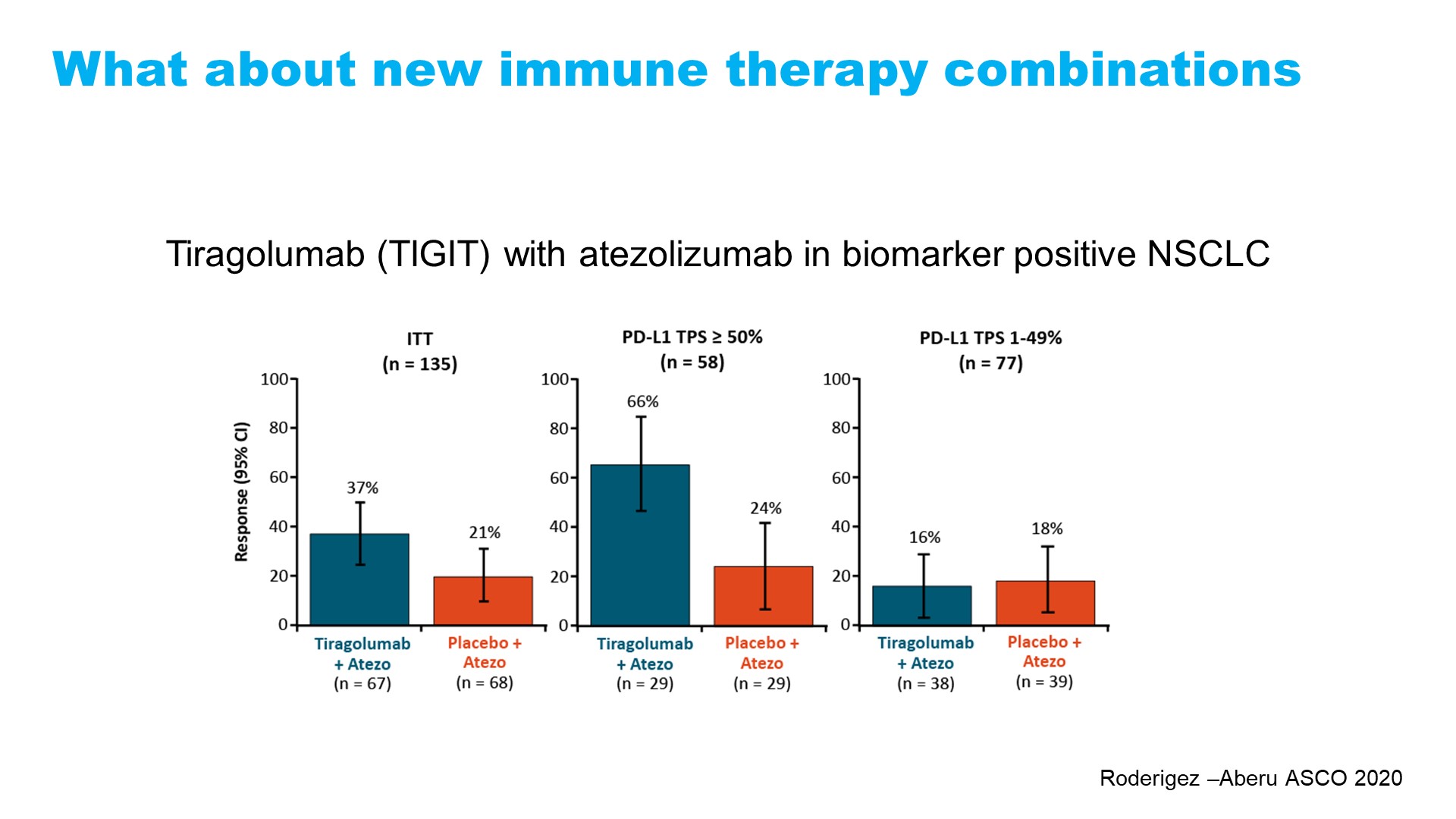 What about new immune therapy combinations
Content of this presentation is the property of the author, licensed by ASCO. Permission required for reuse.
[Speaker Notes: 这些新的、令人兴奋的方法包括寻找新的免疫药物。这是来自肺癌的数据。正如您在这里看到的，在生物标记物阳性的人群中联合使用转化生长因子和阿唑珠单抗看起来很有吸引力。我们应该在尿路上皮癌上做这些实验，事实上，在我看来，肾癌也是如此。]
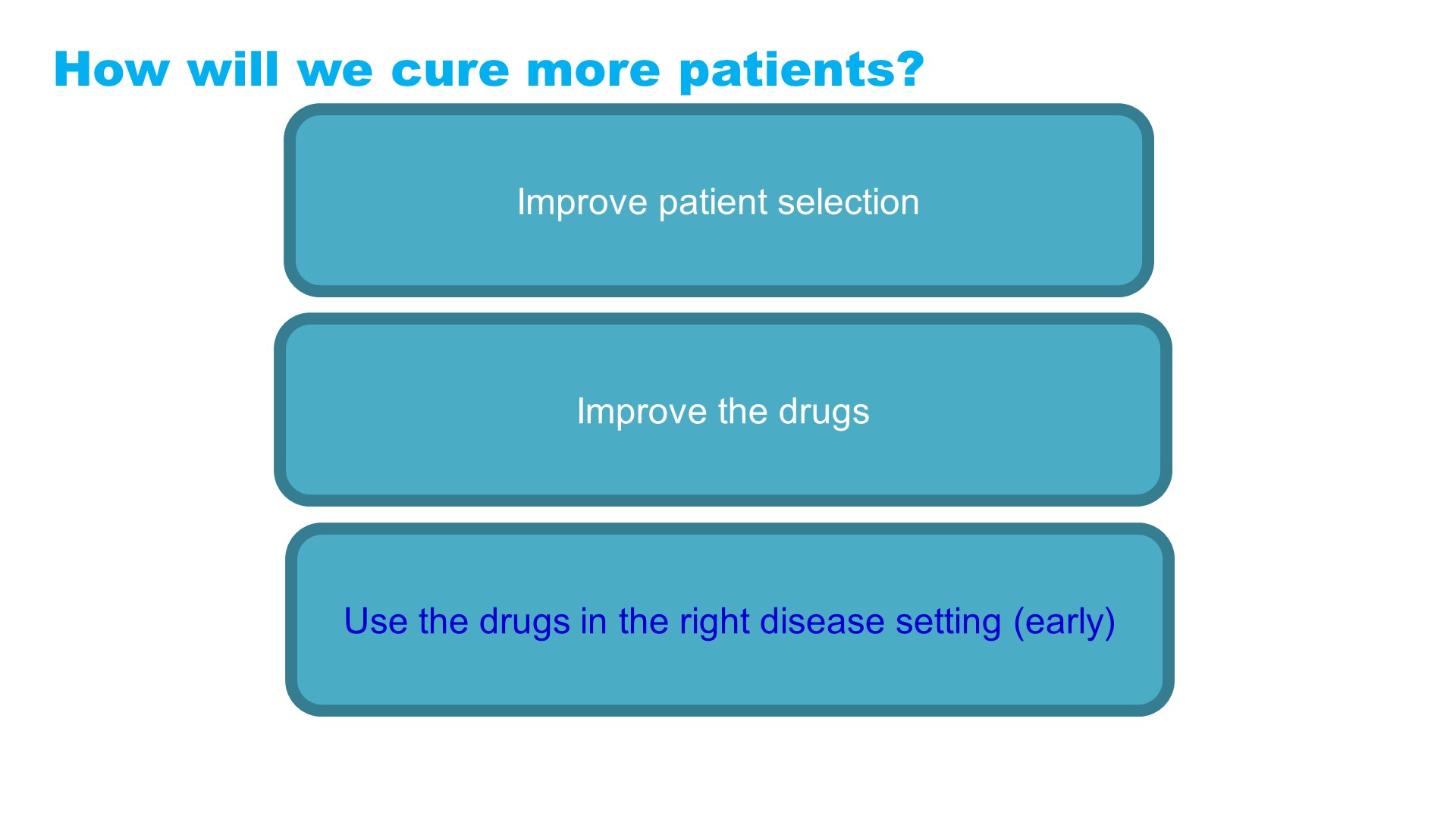 How will we cure more patients?
Content of this presentation is the property of the author, licensed by ASCO. Permission required for reuse.
[Speaker Notes: 拼图的最后一块非常重要。早期合理地使用药物治疗。]
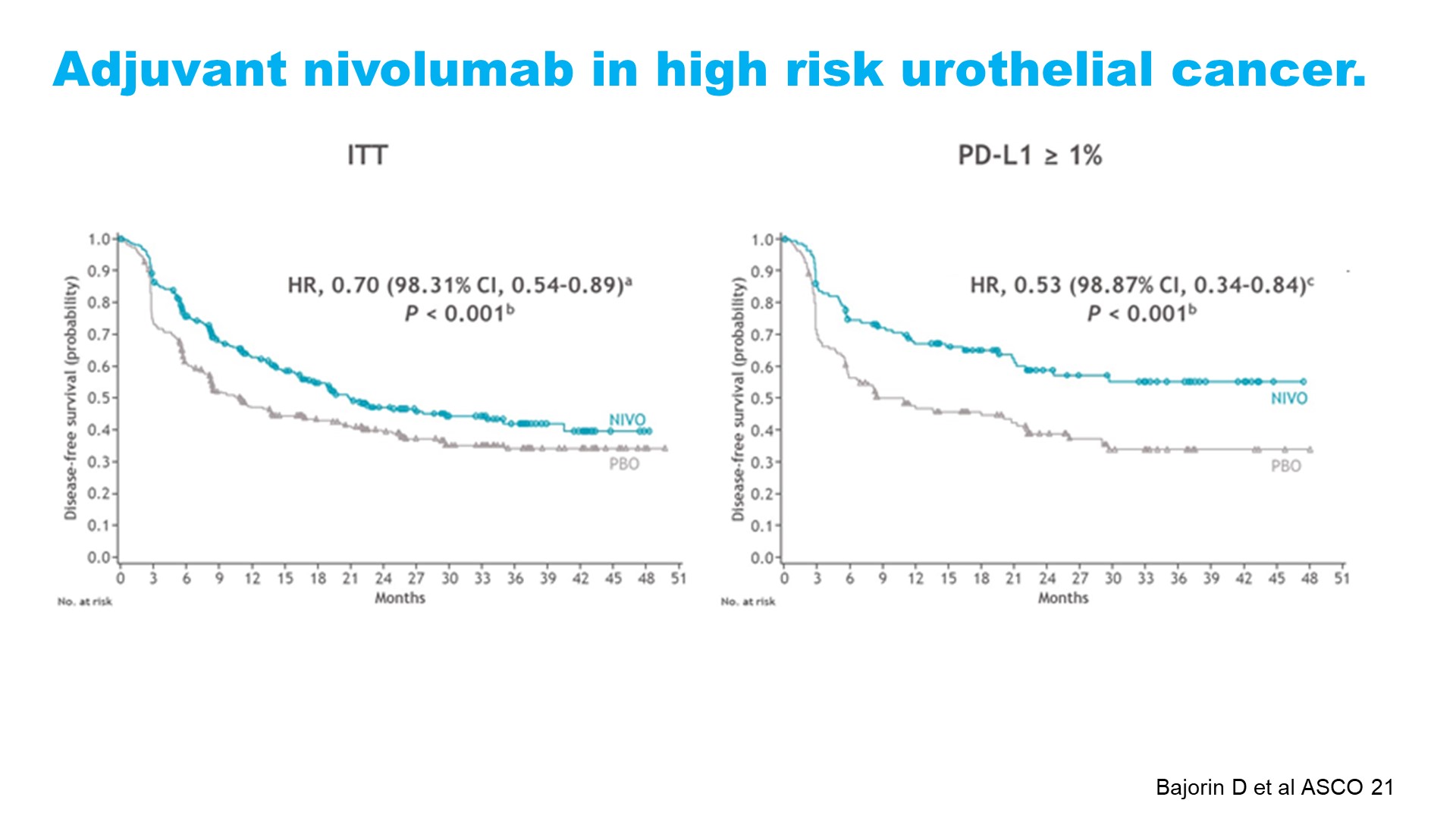 Adjuvant nivolumab in high risk urothelial cancer.
Content of this presentation is the property of the author, licensed by ASCO. Permission required for reuse.
[Speaker Notes: 我们有一个阳性的nivolumab试验，在ITT中，实际上，在生物标志物阳性的人群中，有大量的DFS数据，但我们还没有看到OS的数据]
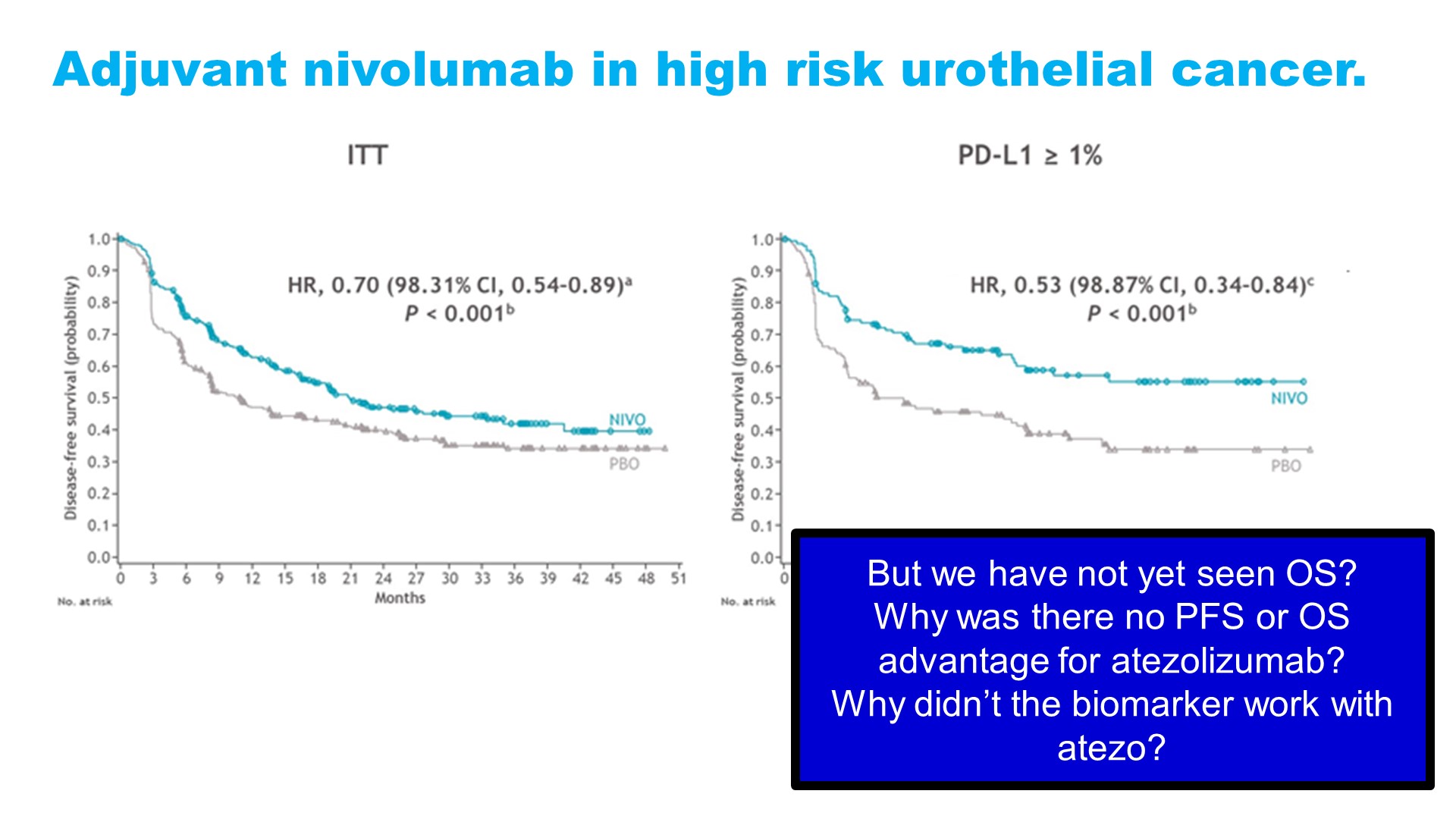 Adjuvant nivolumab in high risk urothelial cancer.
Content of this presentation is the property of the author, licensed by ASCO. Permission required for reuse.
[Speaker Notes: 然而我们进行了一项 atezolizumab 试验，该试验并未显示该人群的DFS和OS的显著获益。 为什么会这样？ 为什么生物标志物在这里不起作用？ 当您将当前的全部试验数据放在一起时，还有很多悬而未决的问题。 在我看来，我们确实需要看到 nivolumab 的一些生存信号，然后才能全心全意地支持它。 我完全同意生物标志物阳性的数据看起来非常具有挑衅性。]
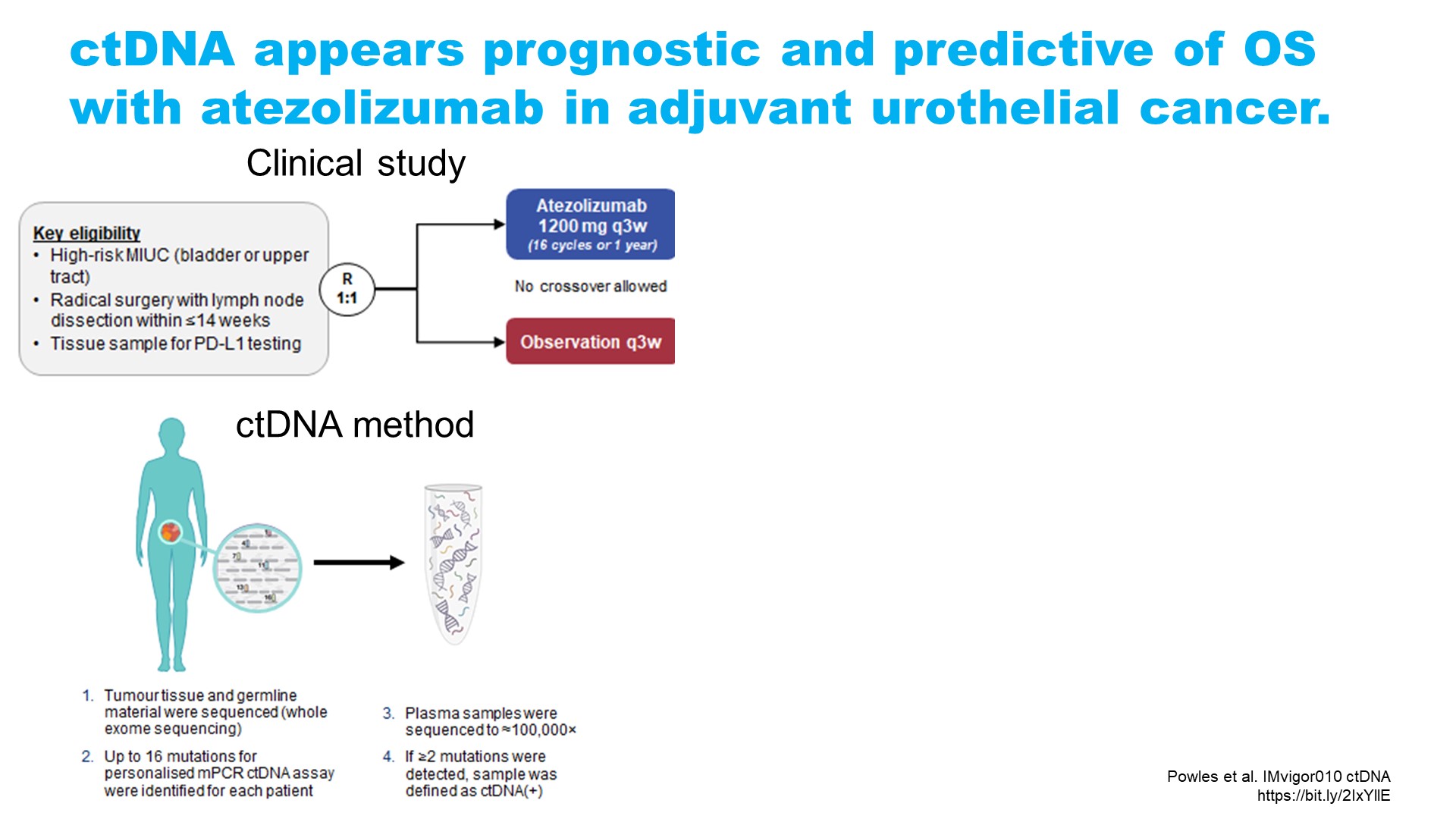 ctDNA appears prognostic and predictive of OS with atezolizumab in adjuvant urothelial cancer.
Content of this presentation is the property of the author, licensed by ASCO. Permission required for reuse.
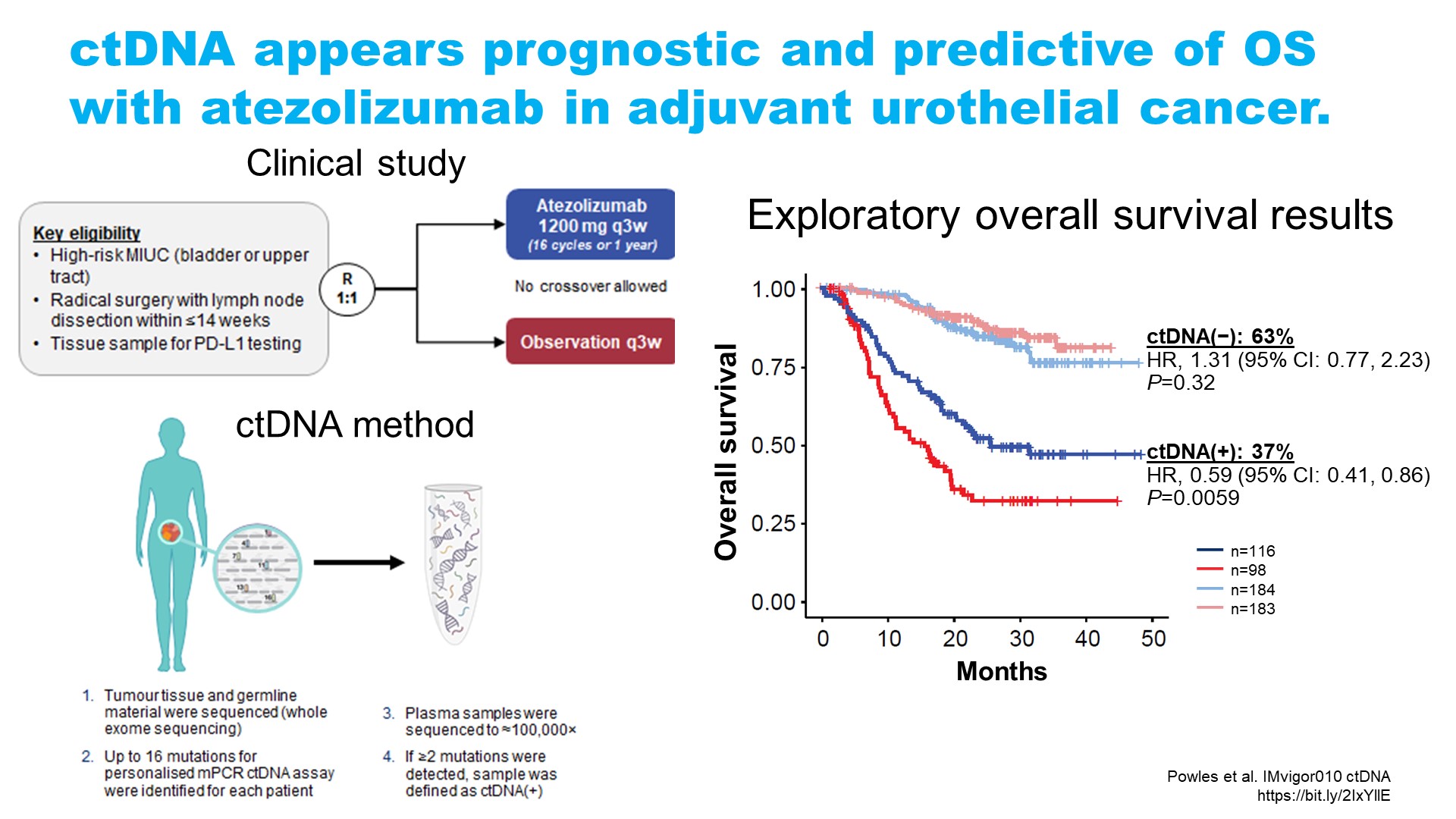 ctDNA appears prognostic and predictive of OS with atezolizumab in adjuvant urothelial cancer.
Content of this presentation is the property of the author, licensed by ASCO. Permission required for reuse.
[Speaker Notes: 如图所示，深蓝色和红色代表ctDNA 阳性患者，OS比 ctDNA 阴性的患者更差。但深蓝线在深红线上方，在这项探索性分析中，它表明 atezolizumab 可能使这些 ctDNA 阳性的患者受益。]
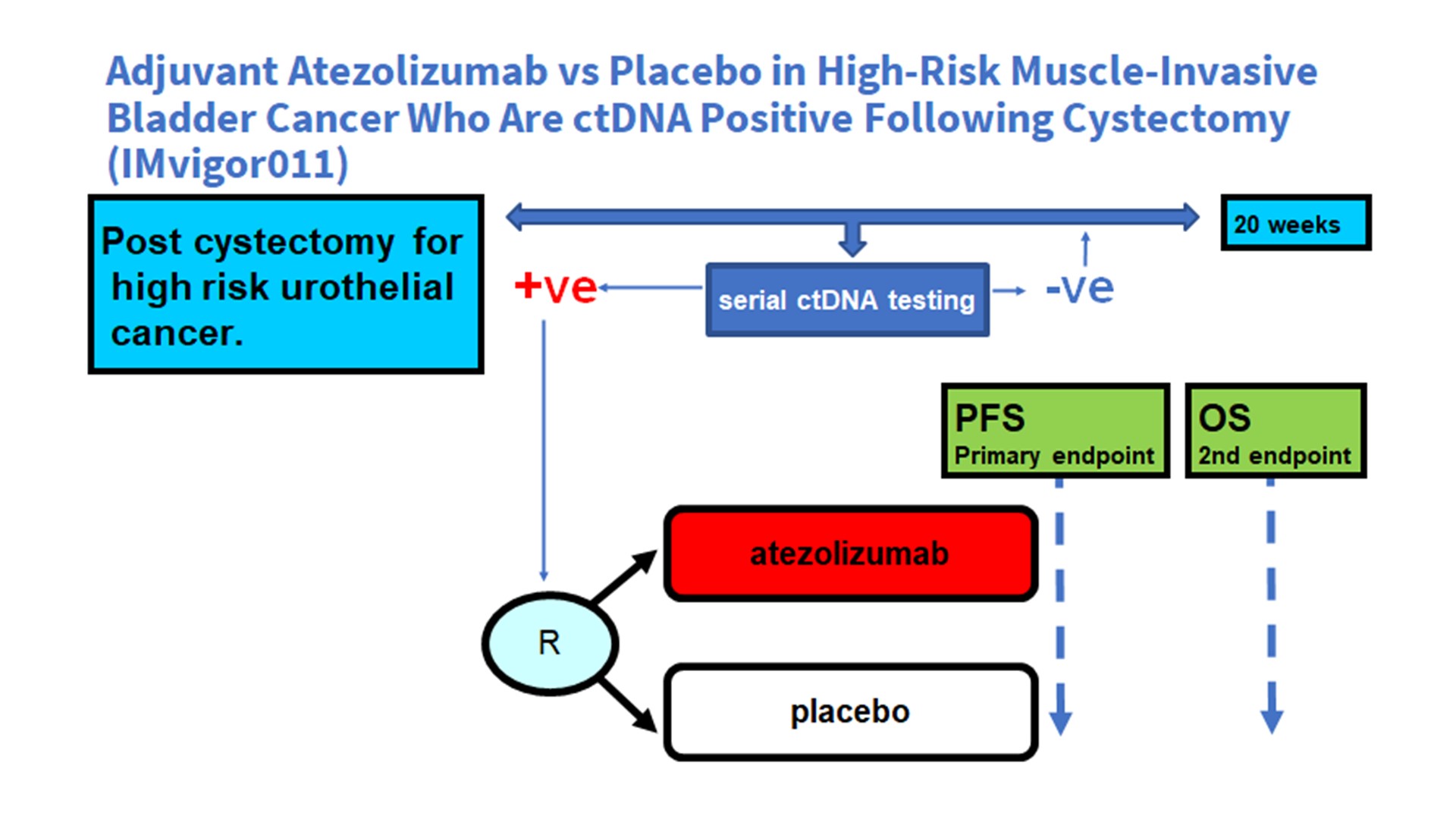 Slide 29
Content of this presentation is the property of the author, licensed by ASCO. Permission required for reuse.
[Speaker Notes: 有一些数据将免疫生物标记物与ctDNA阳性联系起来，这为为什么会出现这种情况提供了一些背景。这是一个非常令人兴奋的领域。事实上，它正在一项前瞻性研究中进行测试--因此，膀胱切除术后的患者定期测量ctDNA，当他们呈阳性时，随机服用阿唑珠单抗和安慰剂。]
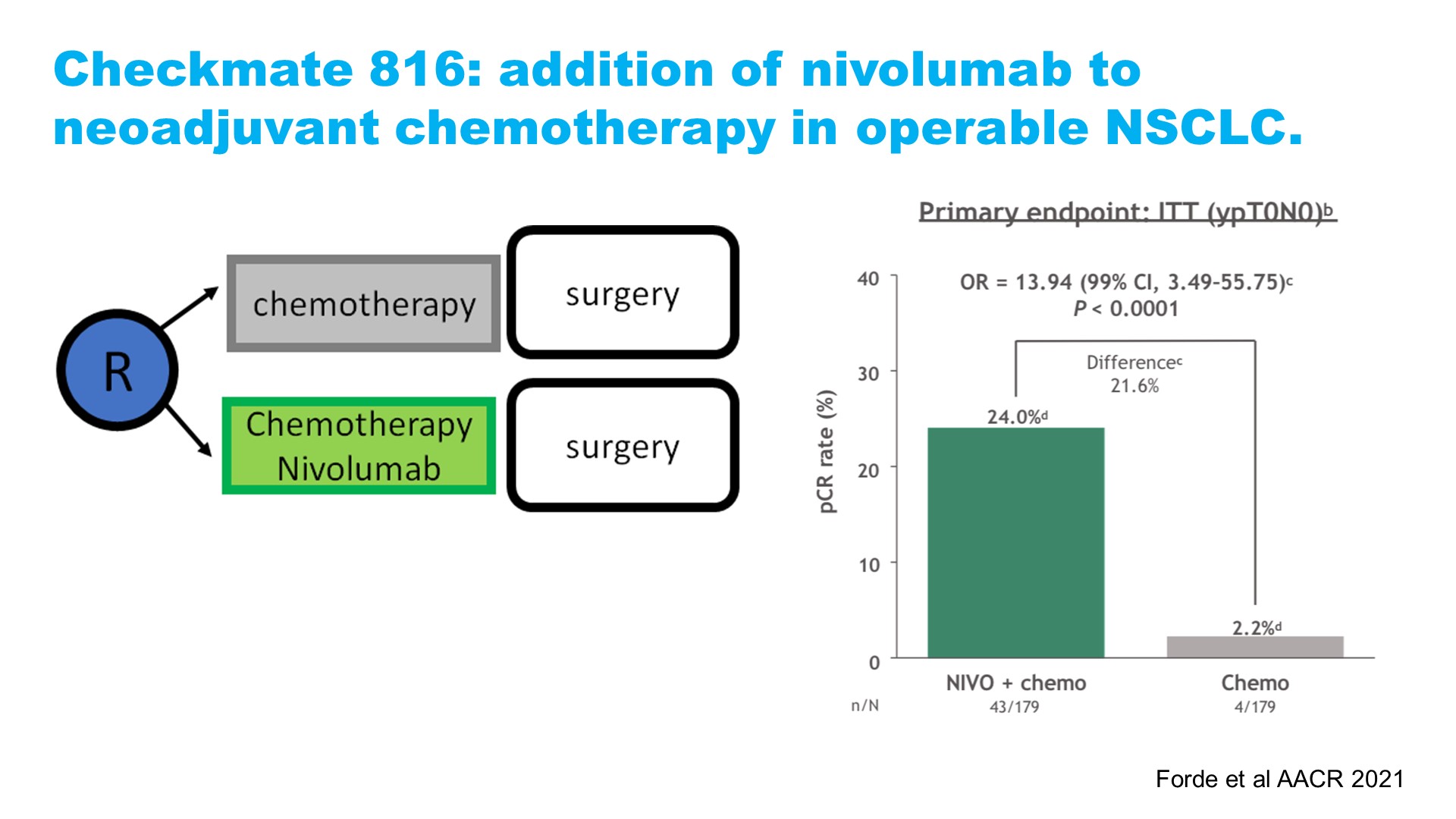 Checkmate 816: addition of nivolumab to neoadjuvant chemotherapy in operable NSCLC.
Content of this presentation is the property of the author, licensed by ASCO. Permission required for reuse.
[Speaker Notes: 这能代替术后影像学评估吗？这个问题真的很令人兴奋。
在肺癌的新辅助治疗中，我们在无法手术的肺癌患者中术前采用nivolumab联合化疗，显示出较高的pCR率。]
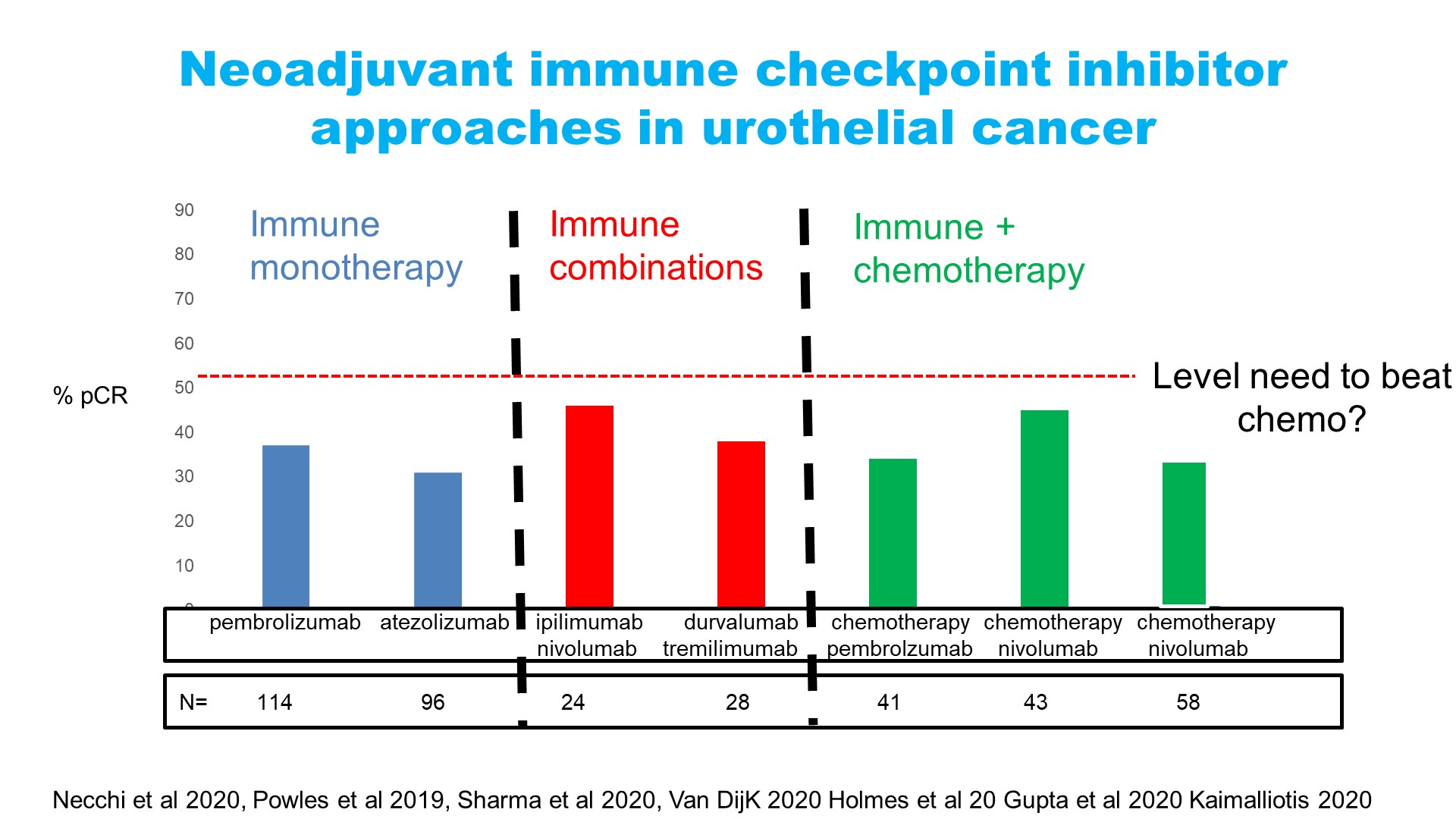 Neoadjuvant immune checkpoint inhibitor approaches in urothelial cancer
Content of this presentation is the property of the author, licensed by ASCO. Permission required for reuse.
[Speaker Notes: pCR可能也不是最佳的研究终点。但它可能与OS和治愈率相关，也可能不相关。这一点我们目前还不清楚，但这确实可能是治愈疾病的方法。
我们在膀胱癌方面做了相当多的工作，公平地说，在肾癌方面做得更少，但在膀胱癌方面做了相当多的工作。我们可以展示单一免疫疗法、免疫联合疗法和免疫-化疗联合疗法。而且它们的效果似乎并不比免疫单一疗法好。这是我们需要认真考虑的问题。]
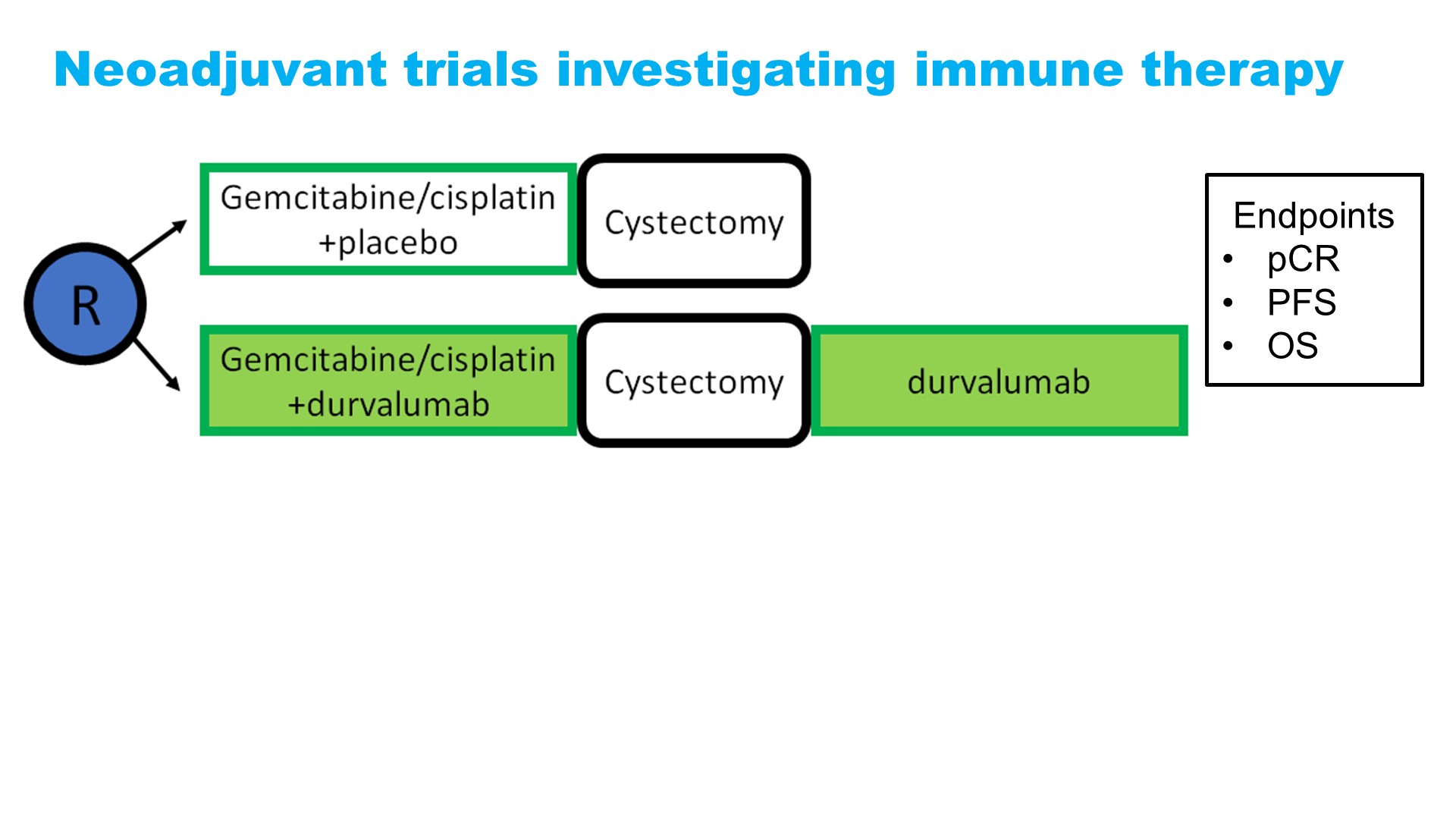 Neoadjuvant trials investigating immune therapy
Content of this presentation is the property of the author, licensed by ASCO. Permission required for reuse.
[Speaker Notes: 我们仔细考虑的方法是进行随机前瞻性研究。 这就是 NIAGARA 研究。 还有一项 pembrolizumab 研究，不同的终点。 同样，我们需要查看OS、PFS及PCR等研究终点的数据]
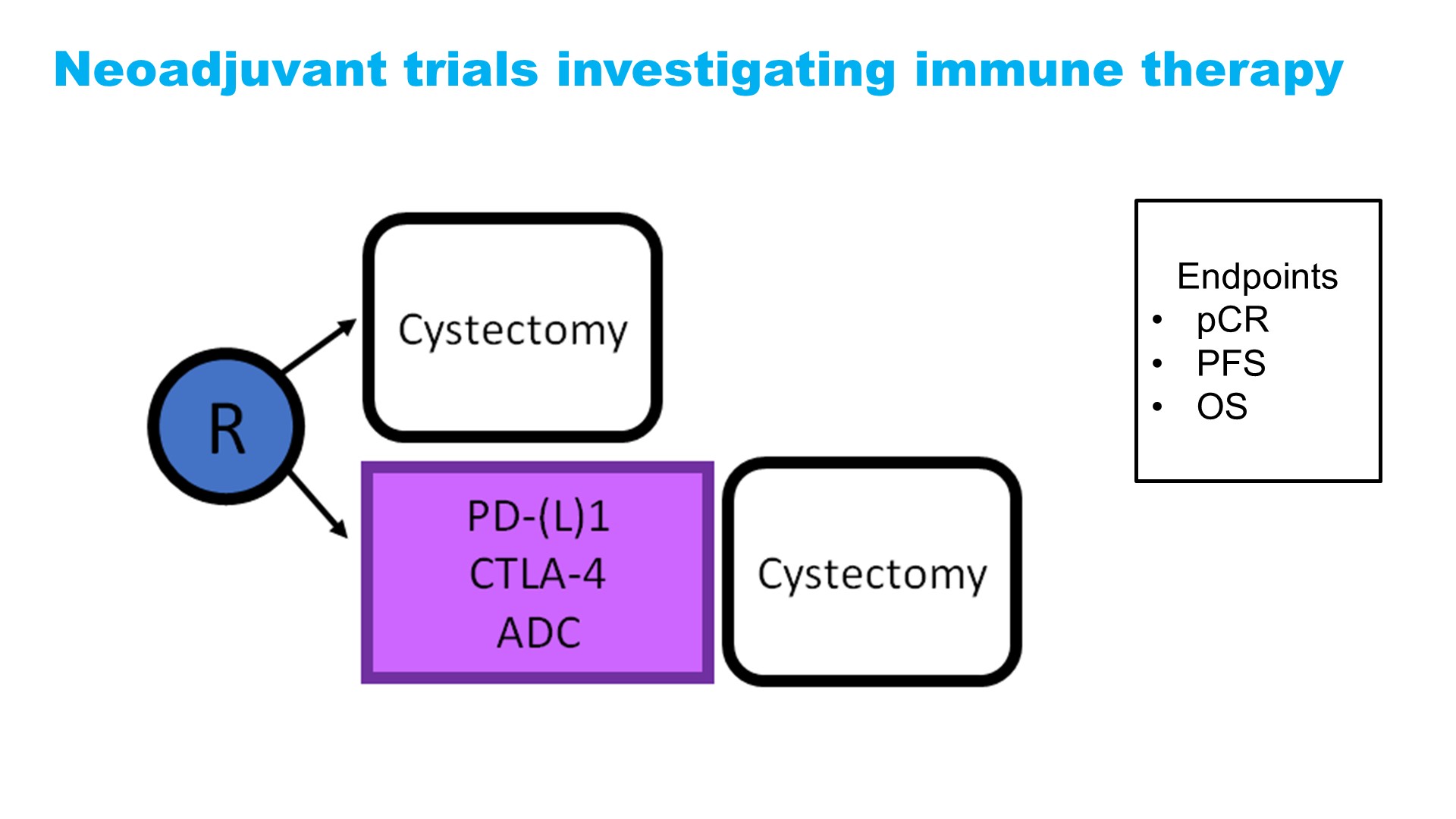 Neoadjuvant trials investigating immune therapy
Content of this presentation is the property of the author, licensed by ASCO. Permission required for reuse.
[Speaker Notes: PD-L1，CTLA-4，ADC三联用药在尿路上皮癌中是理想的——，尤其是在顺铂不敏感的患者中。
我相信这可能会治愈病人并带来很大的不同。我很希望看到这个研究的结果。]
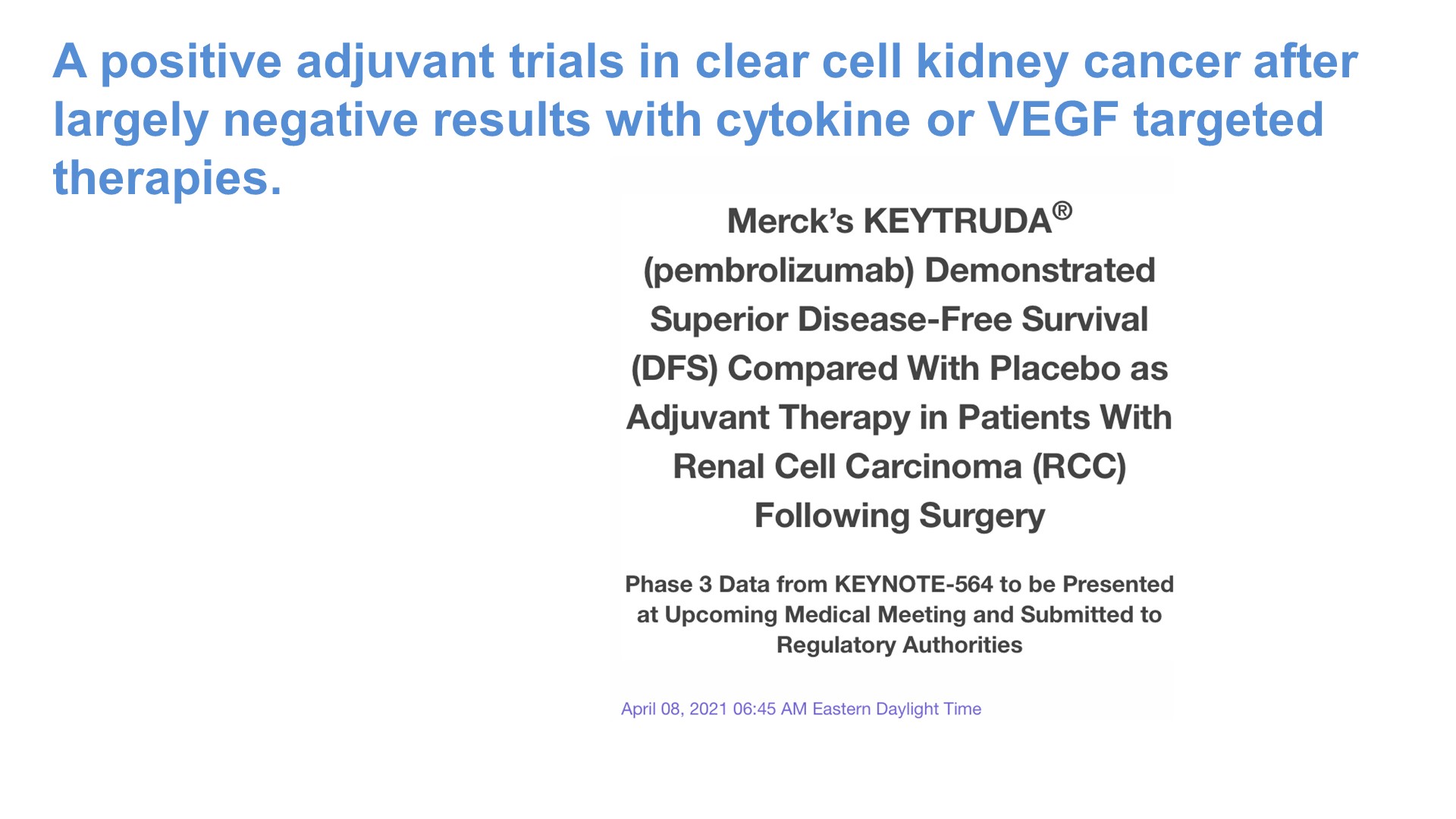 A positive adjuvant trials in clear cell kidney cancer after largely negative results with cytokine or VEGF targeted therapies.
Content of this presentation is the property of the author, licensed by ASCO. Permission required for reuse.
[Speaker Notes: 现在也有一项肾癌阳性试验。 Toni Choueiri 将展示这些数据。 这是肾癌的一个令人兴奋的领域。
 在我看来，与生物标志物一样，还有一些工作要做，但我希望与您一起参与该过程。]
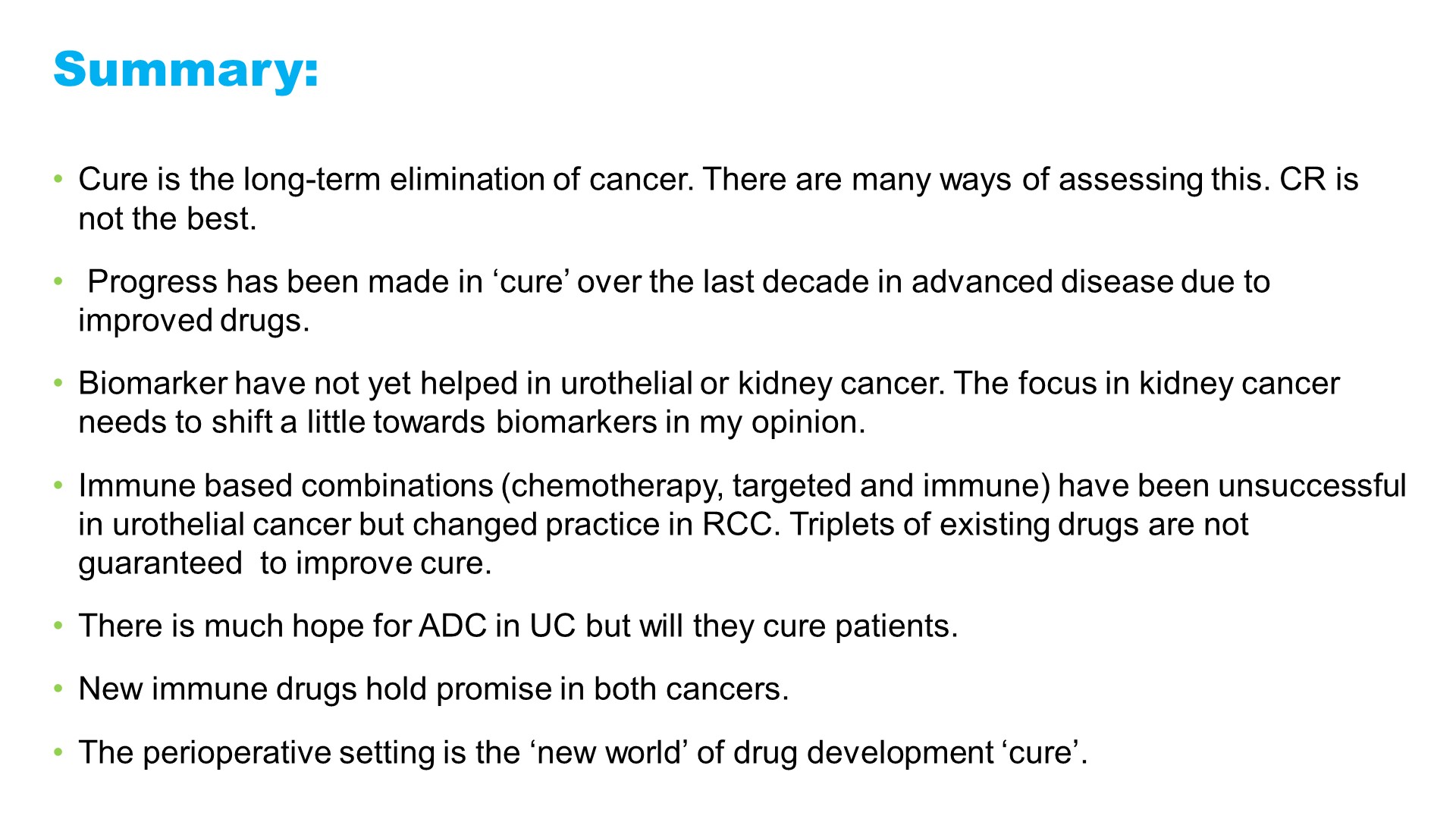 Summary:
Content of this presentation is the property of the author, licensed by ASCO. Permission required for reuse.
[Speaker Notes: 总而言之，我想说的是，治愈是长期的消除，这有不同的评估方法。我希望我已经向你们解释过，我们实现这一目标的方式包括三个不同的参数。我们已经取得了进展。生物标志物是第一个参数。而且他们实际上还没有起到多大作用。我们还需要做很多工作。联合用药已经在肾癌中发挥了作用，但在尿路上皮癌中还没有，但可以肯定的是，抗体-药物结合物在肾癌-尿路上皮癌中看起来很有希望。新的免疫药物在肾癌和尿路上皮癌方面也很有希望，
在我看来，围手术期的治疗将是药物开发和治疗的新天地。

最后，我今天的分享就到这里，感谢您的收听。]